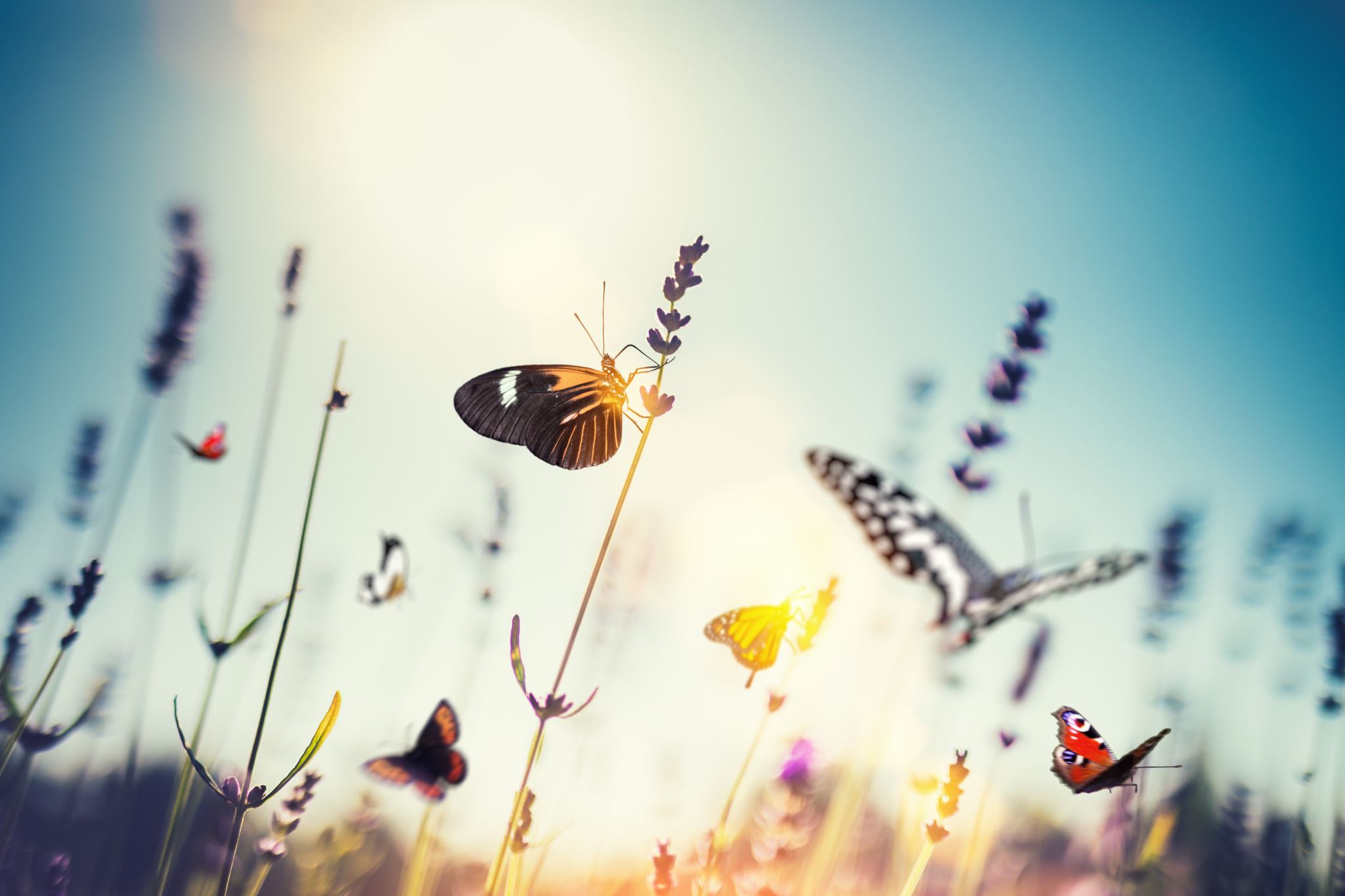 Гербарій
Ranunculidae
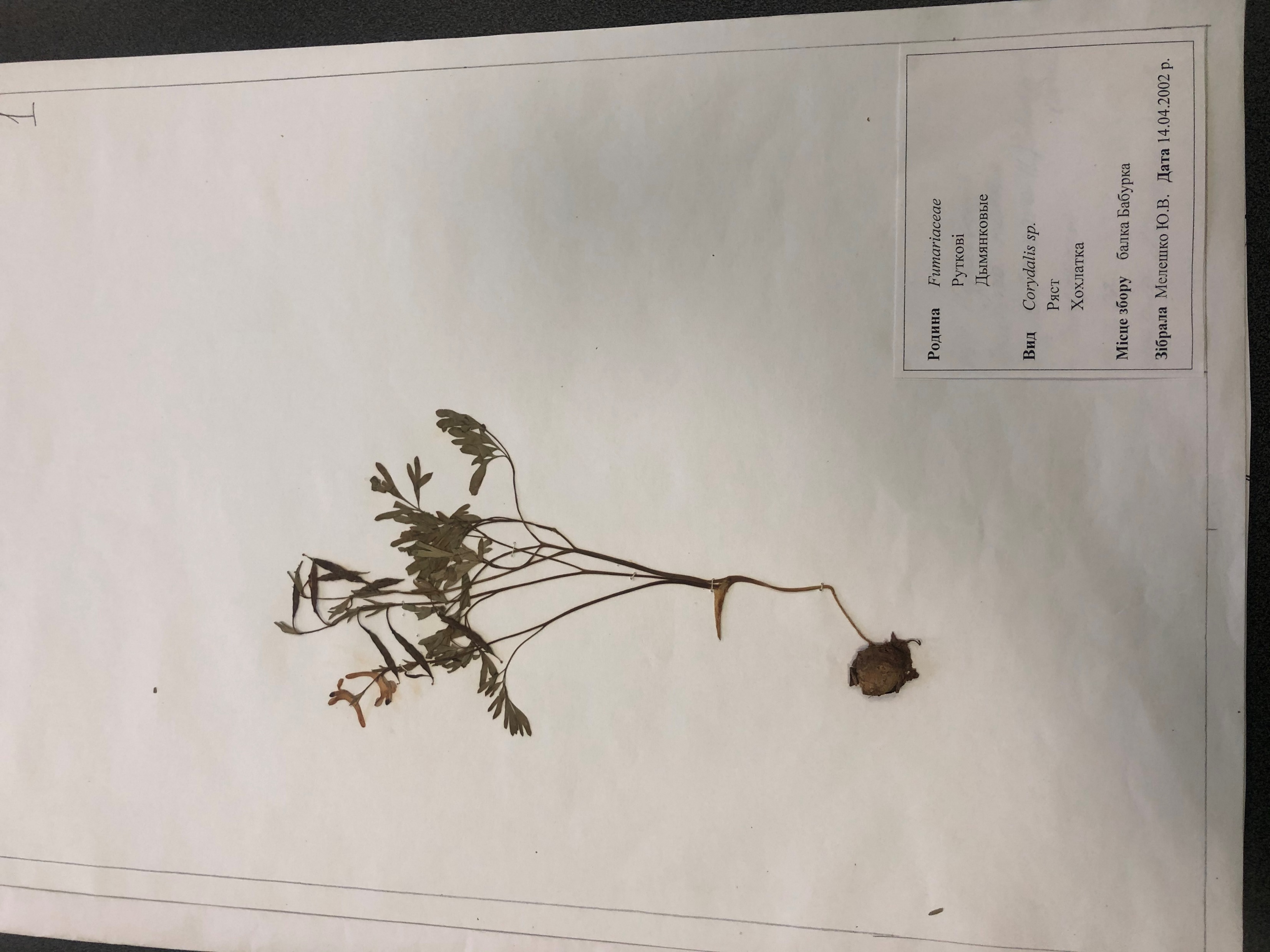 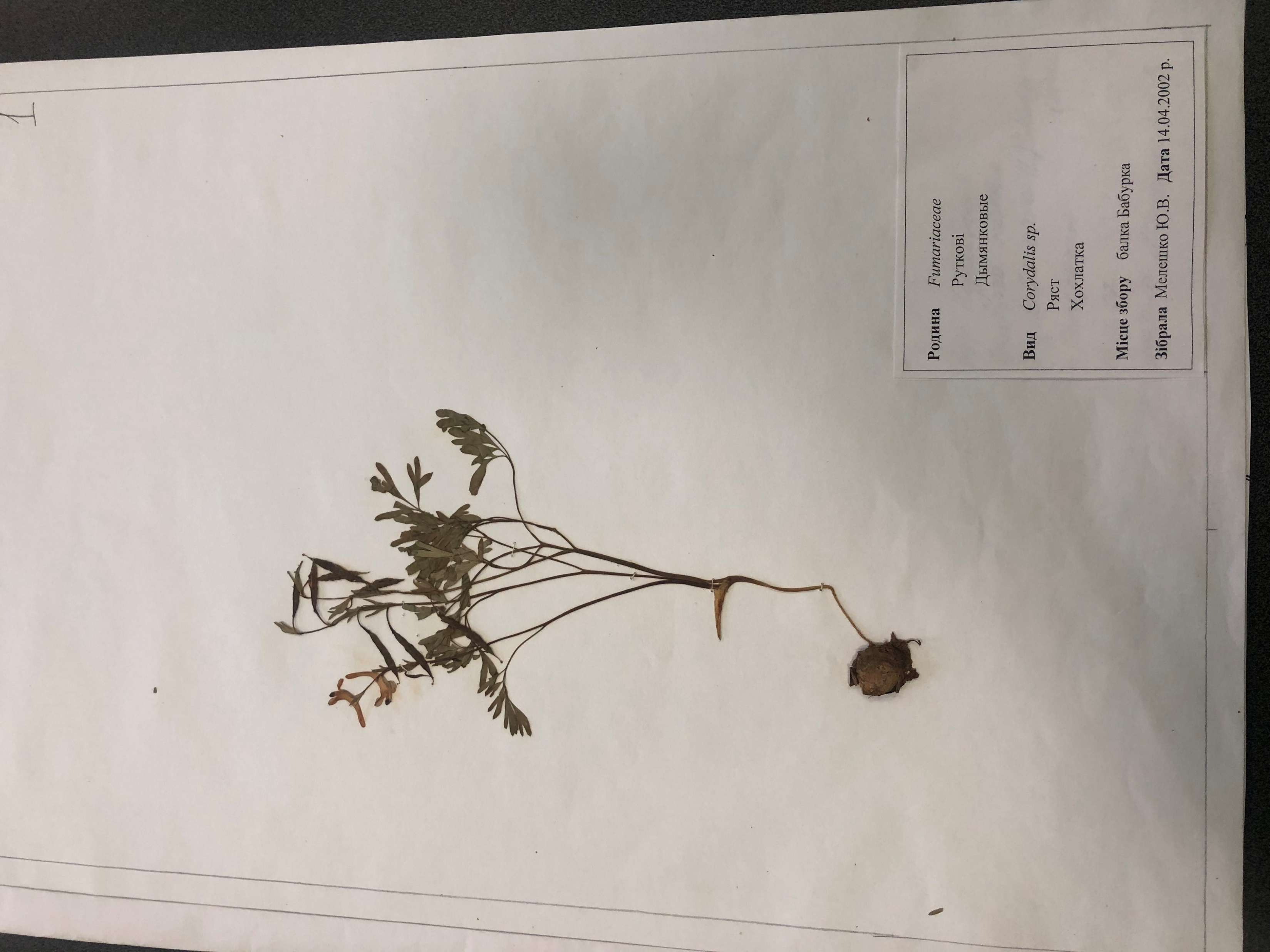 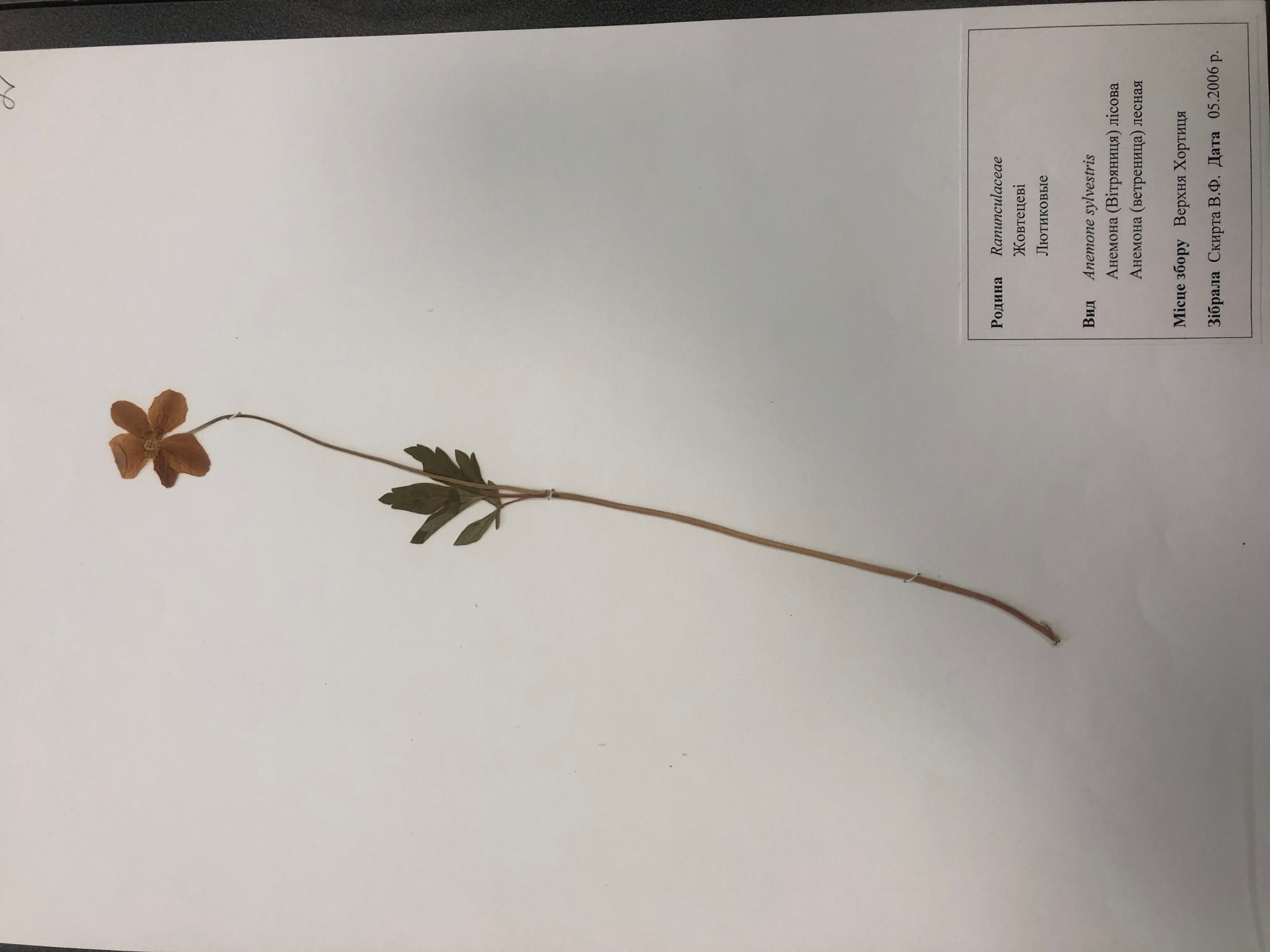 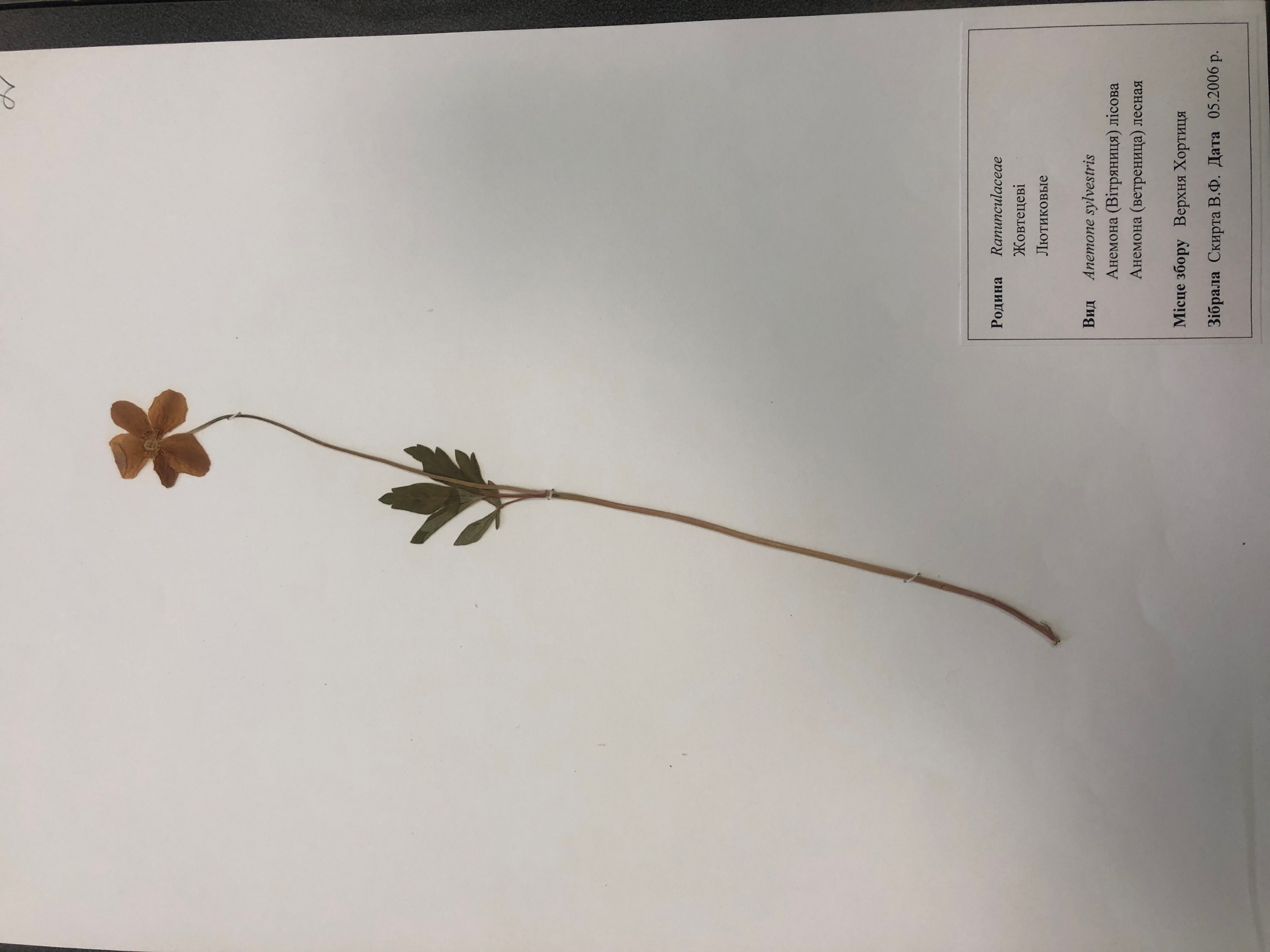 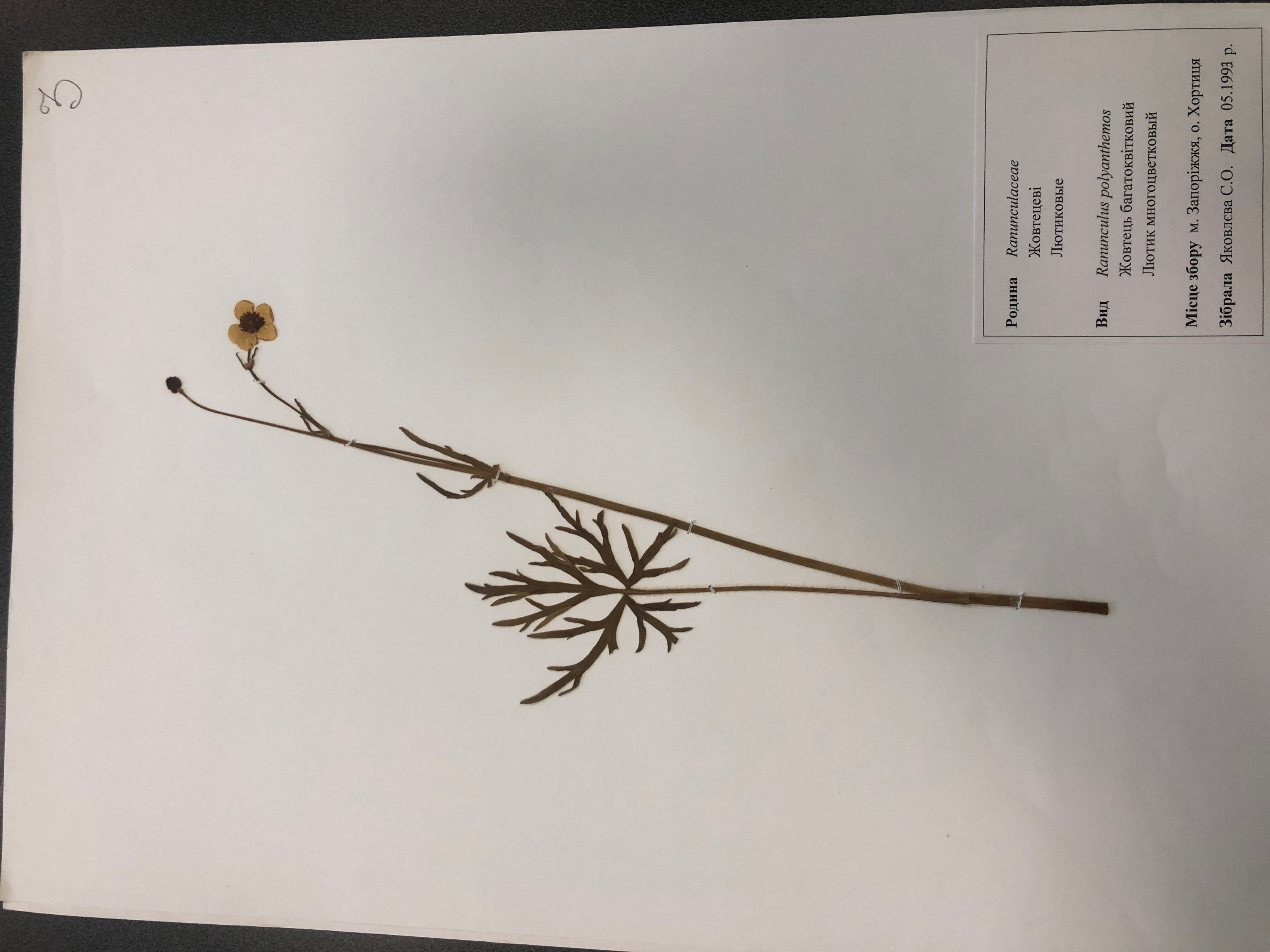 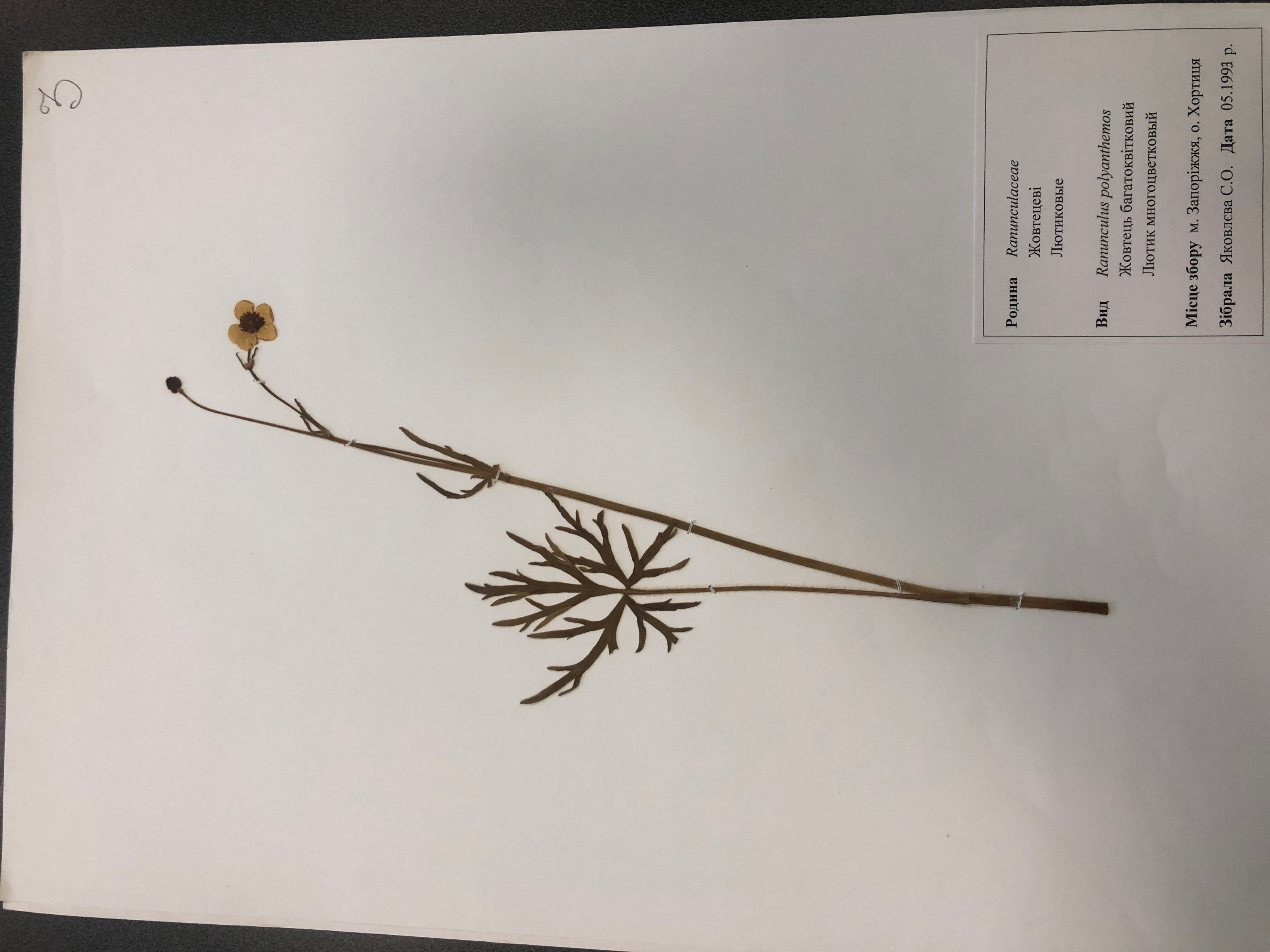 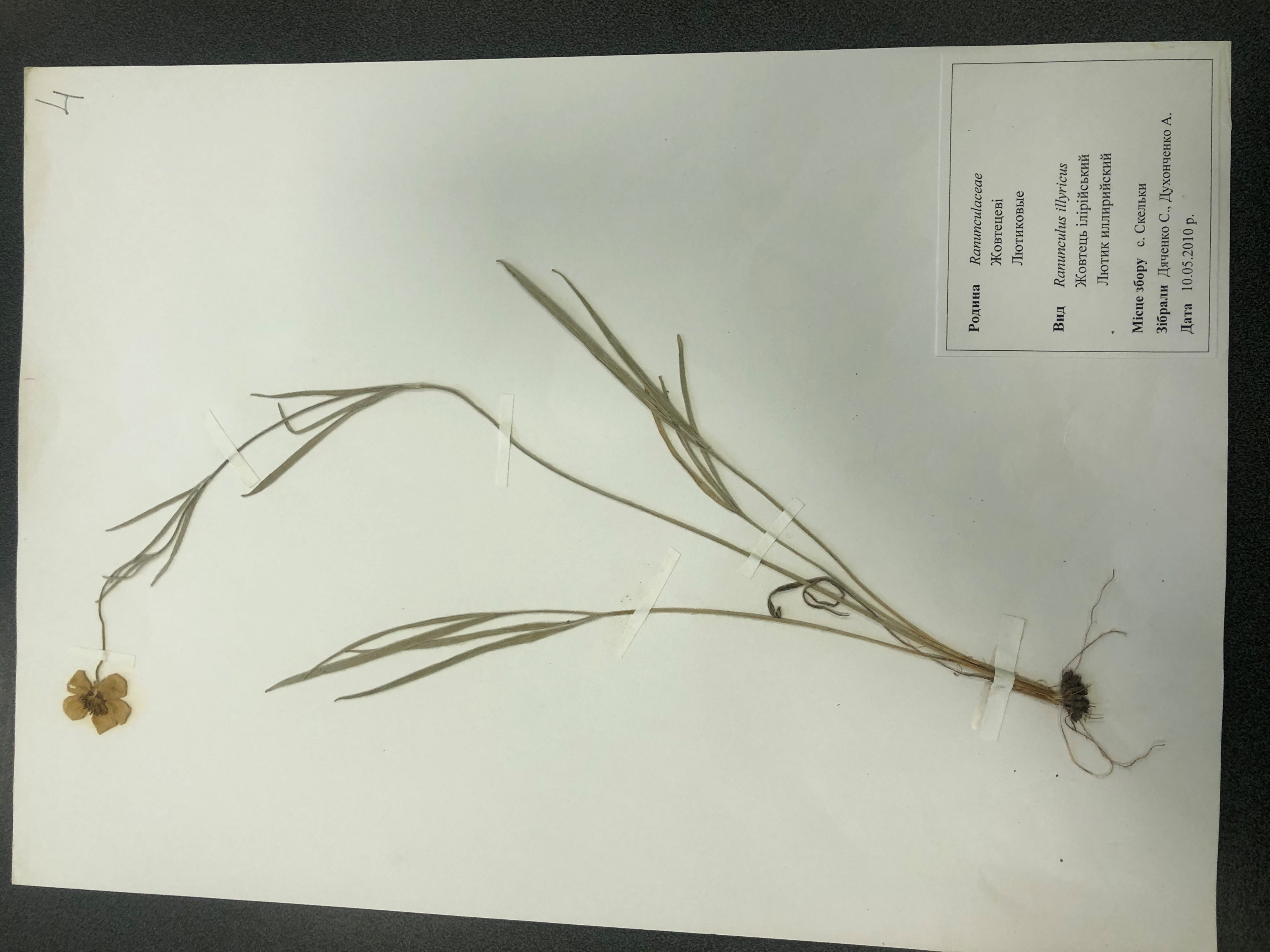 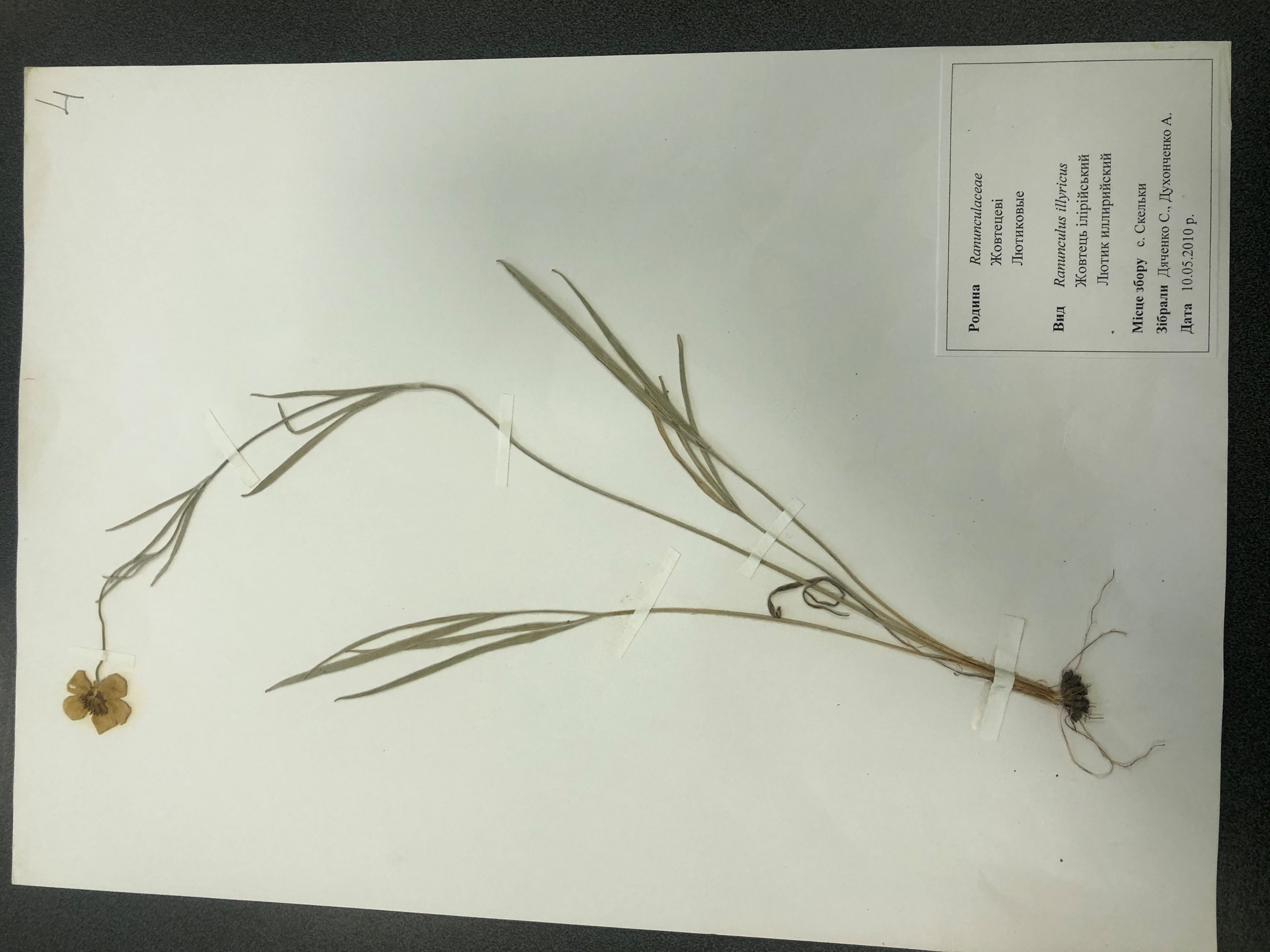 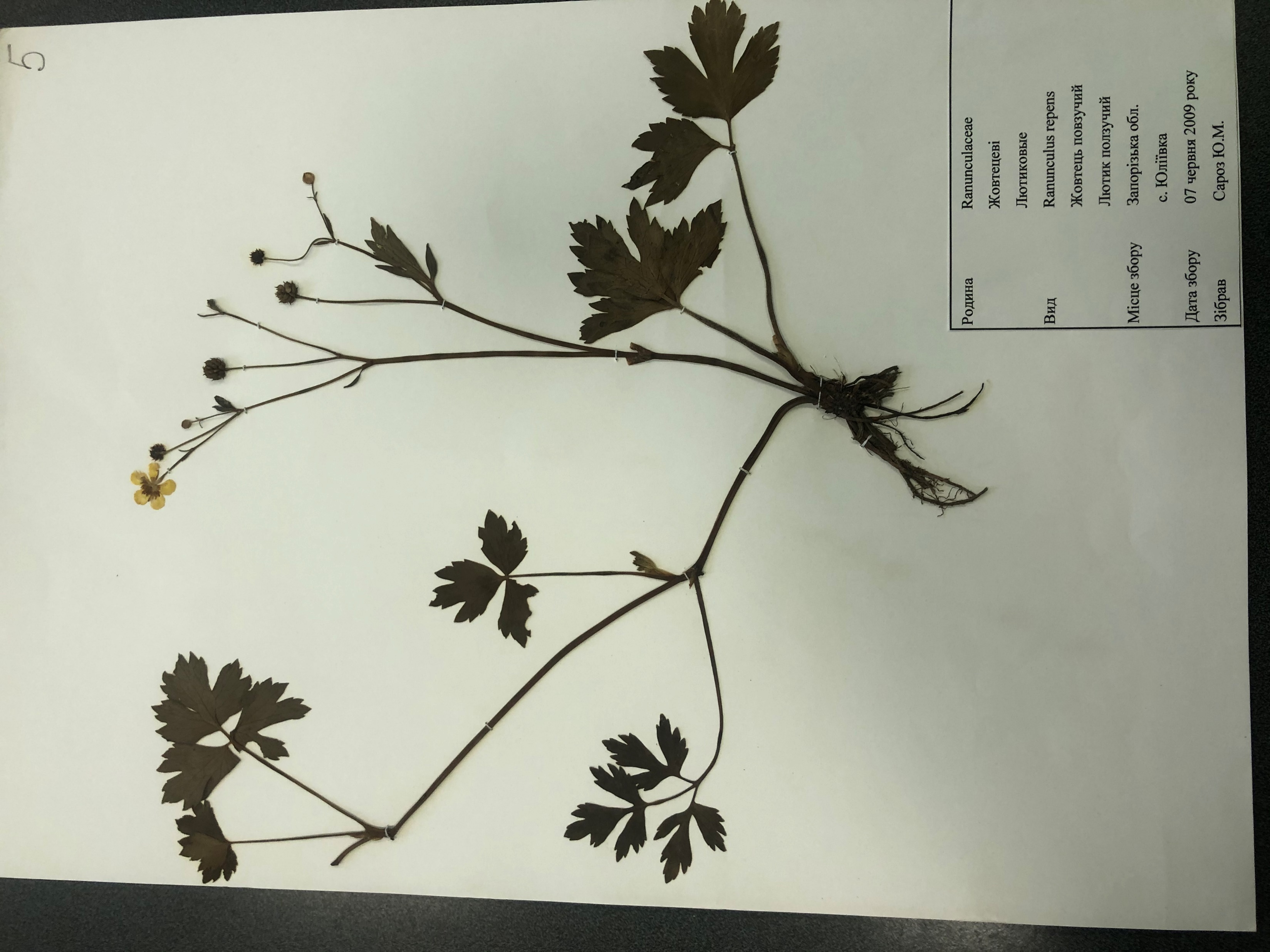 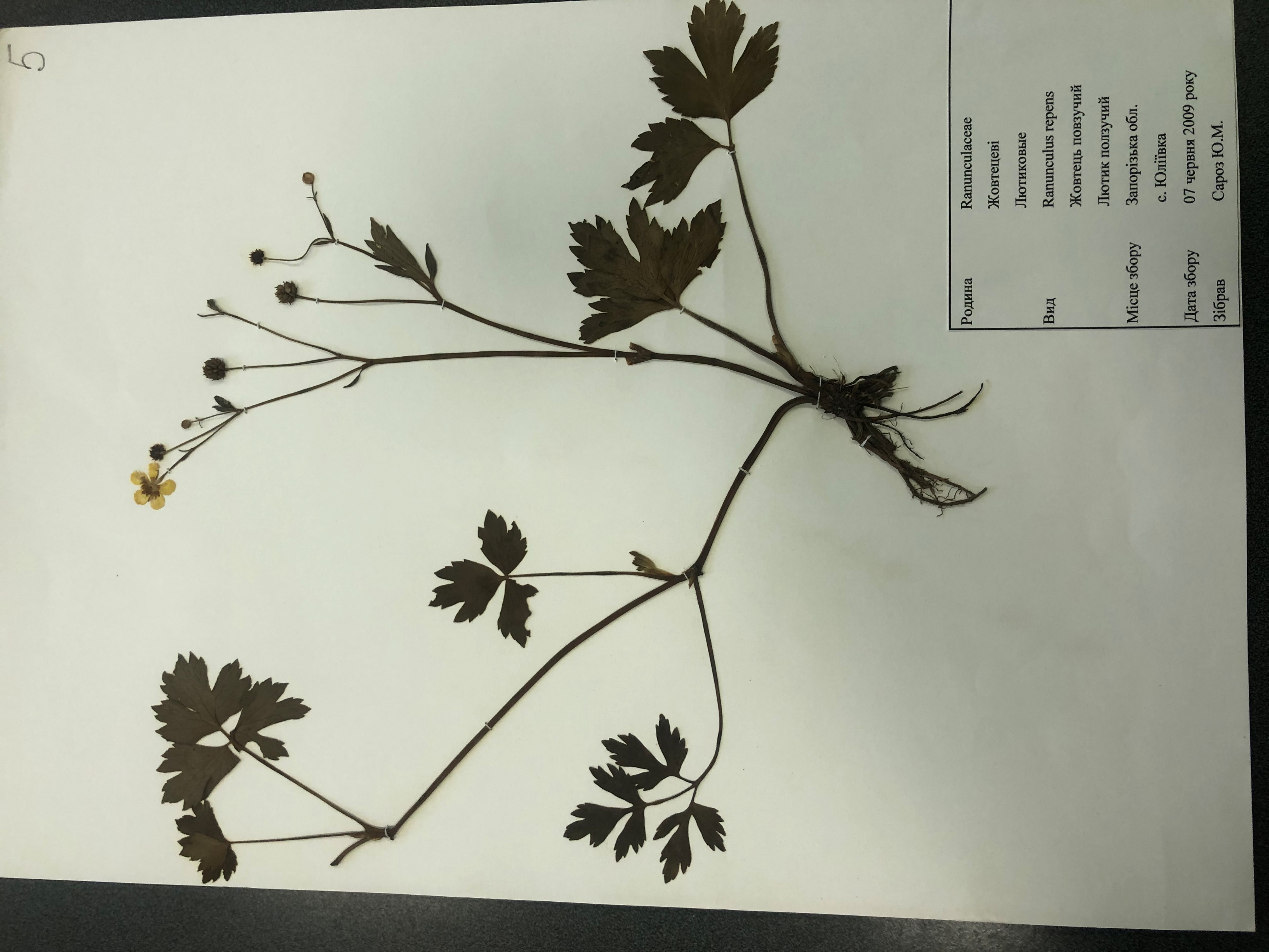 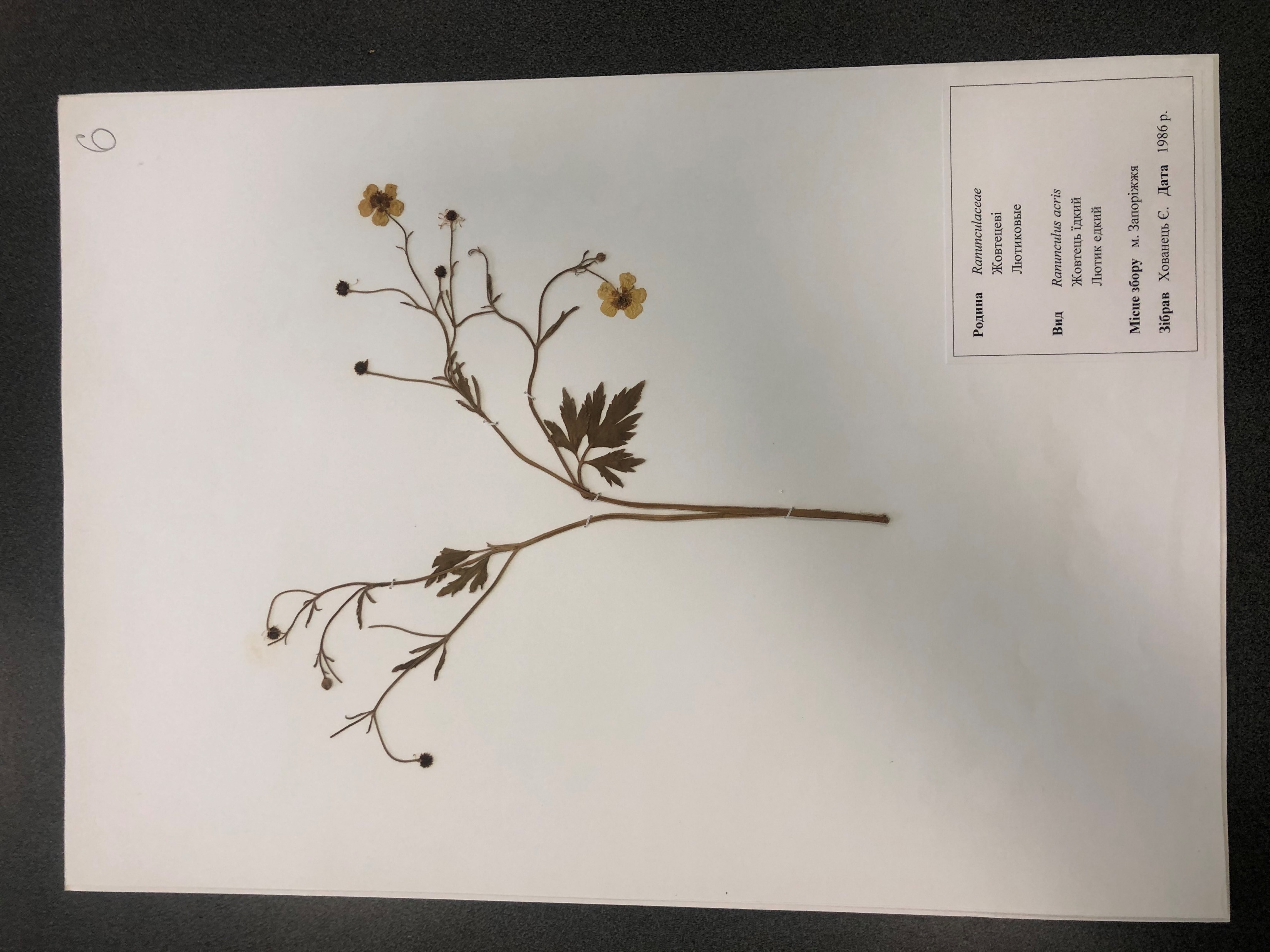 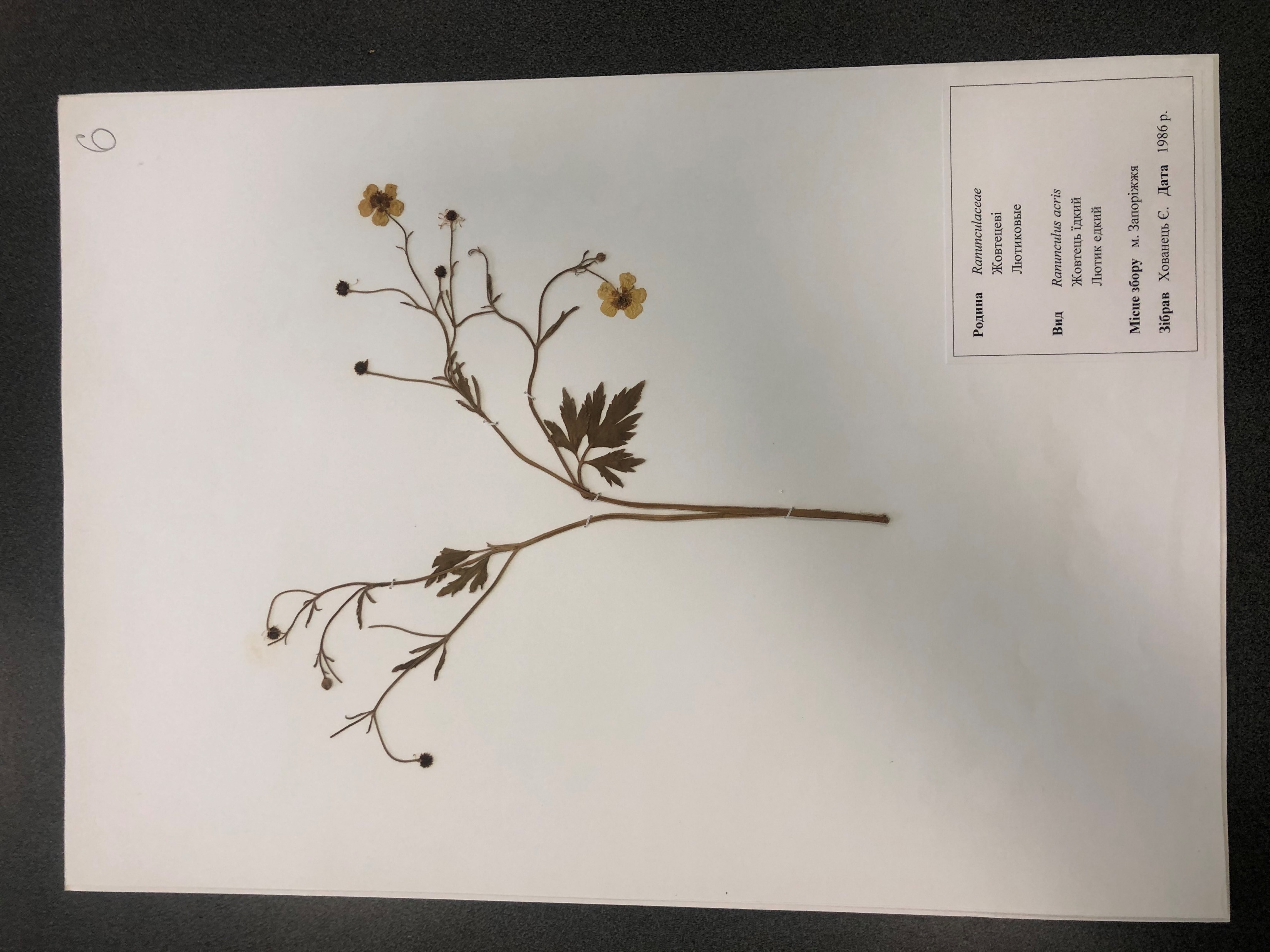 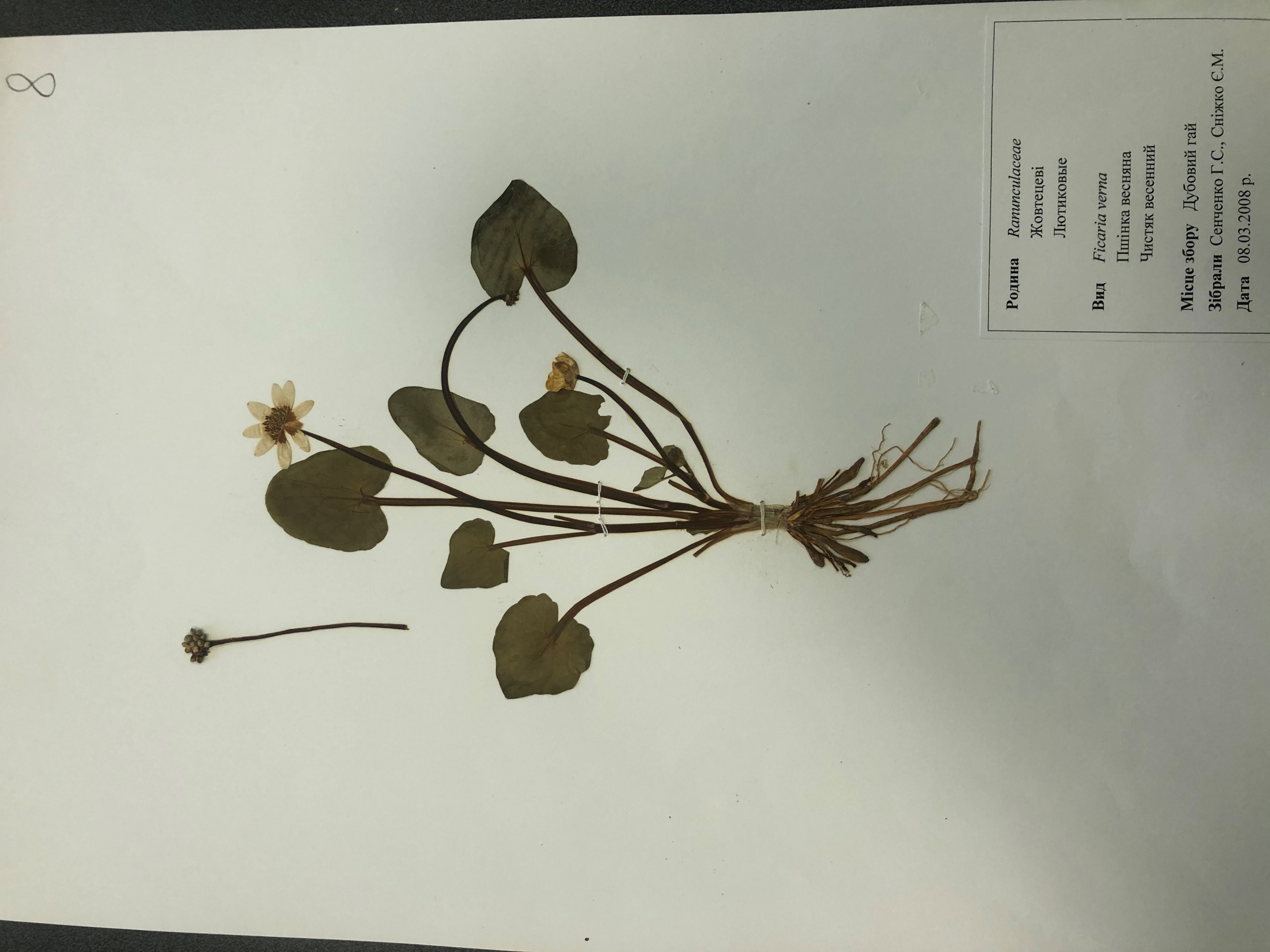 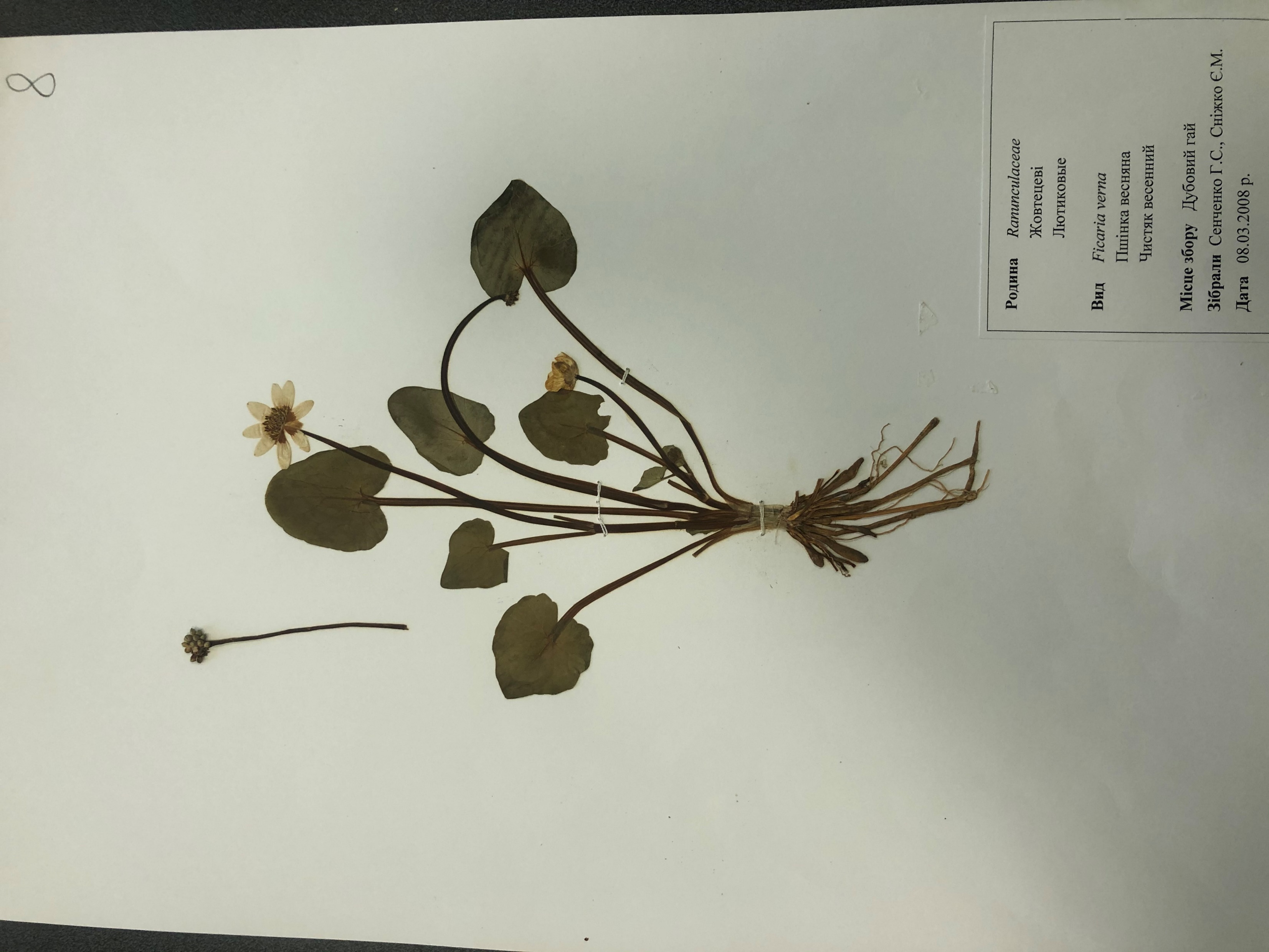 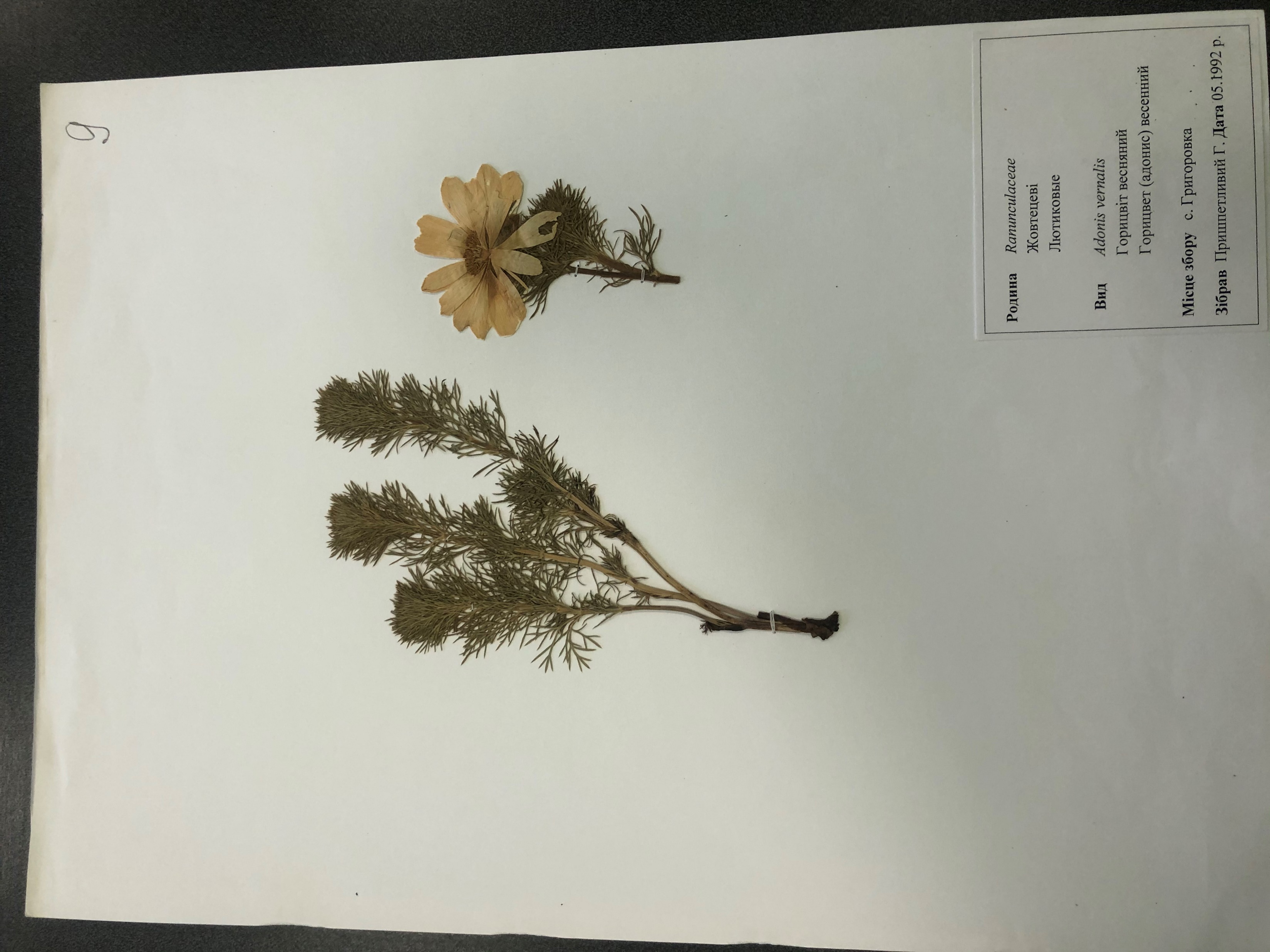 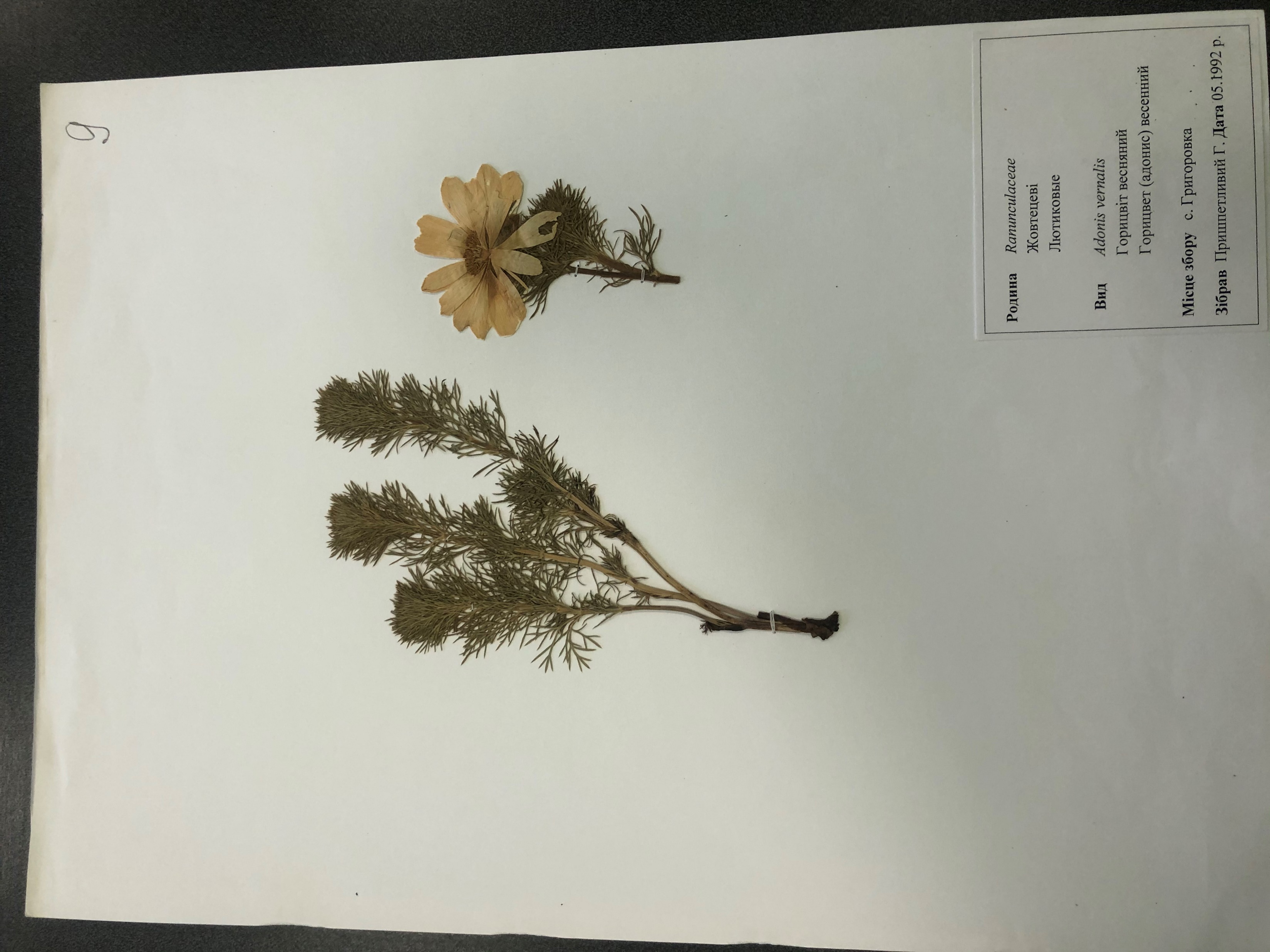 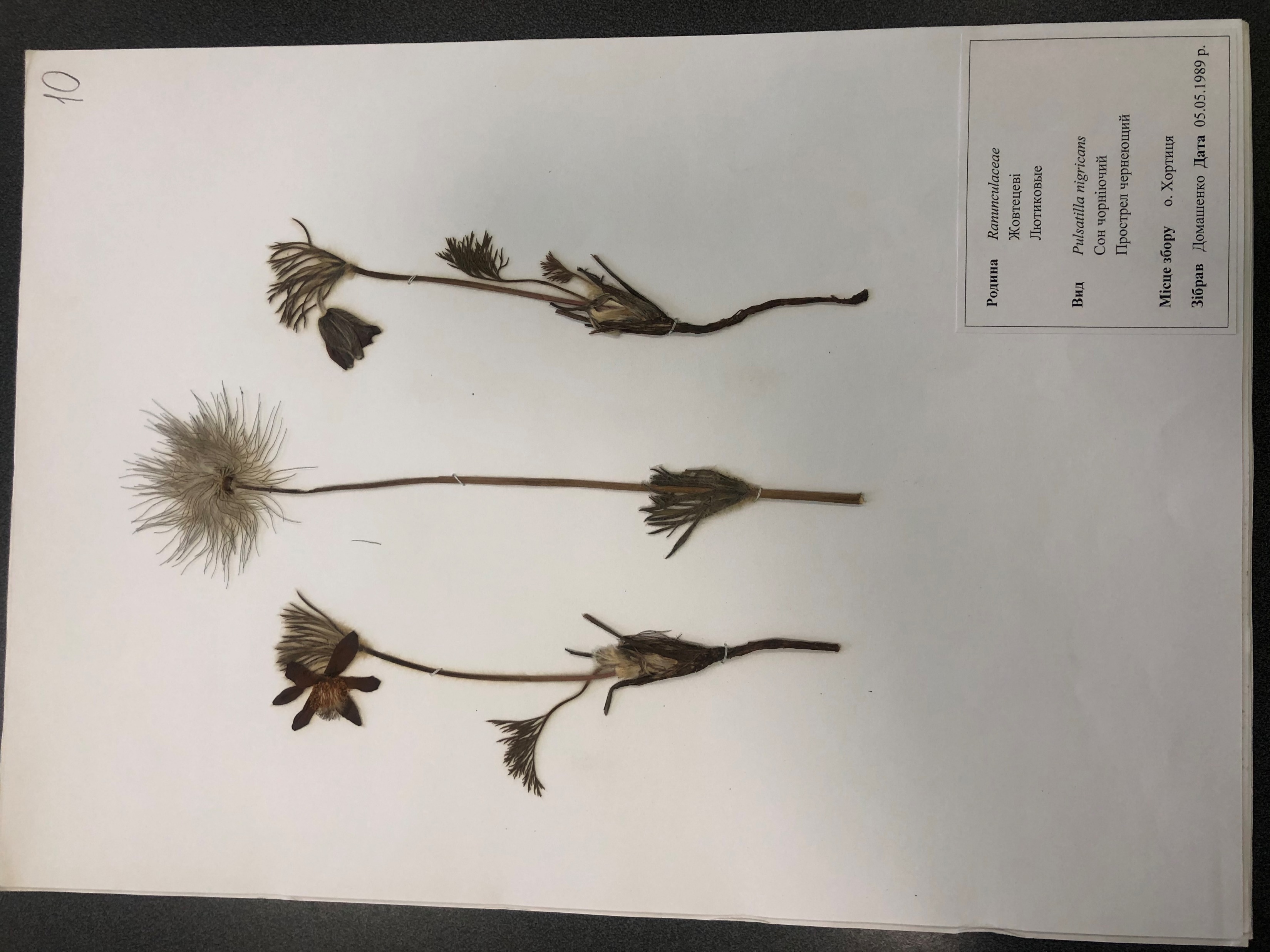 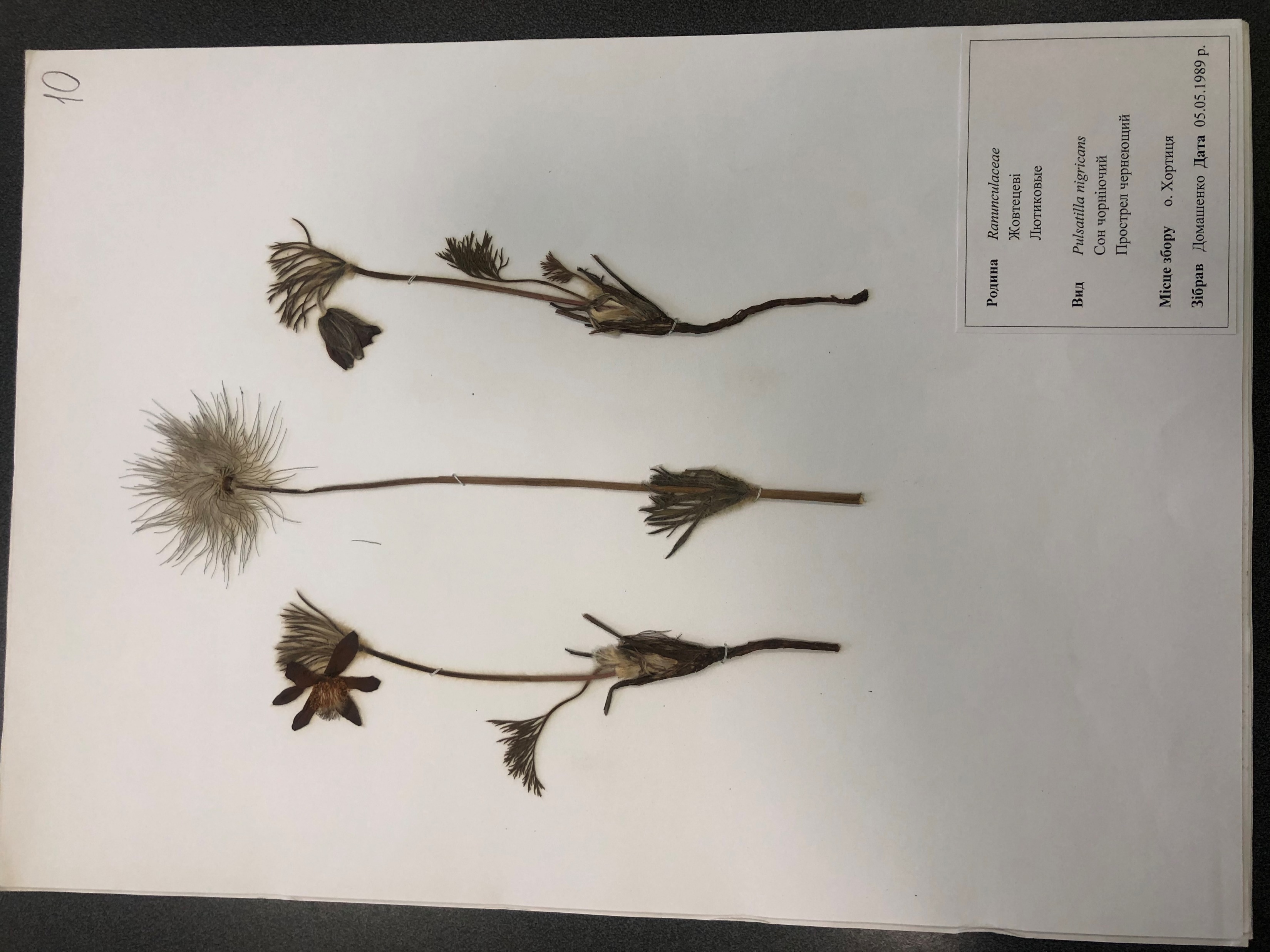 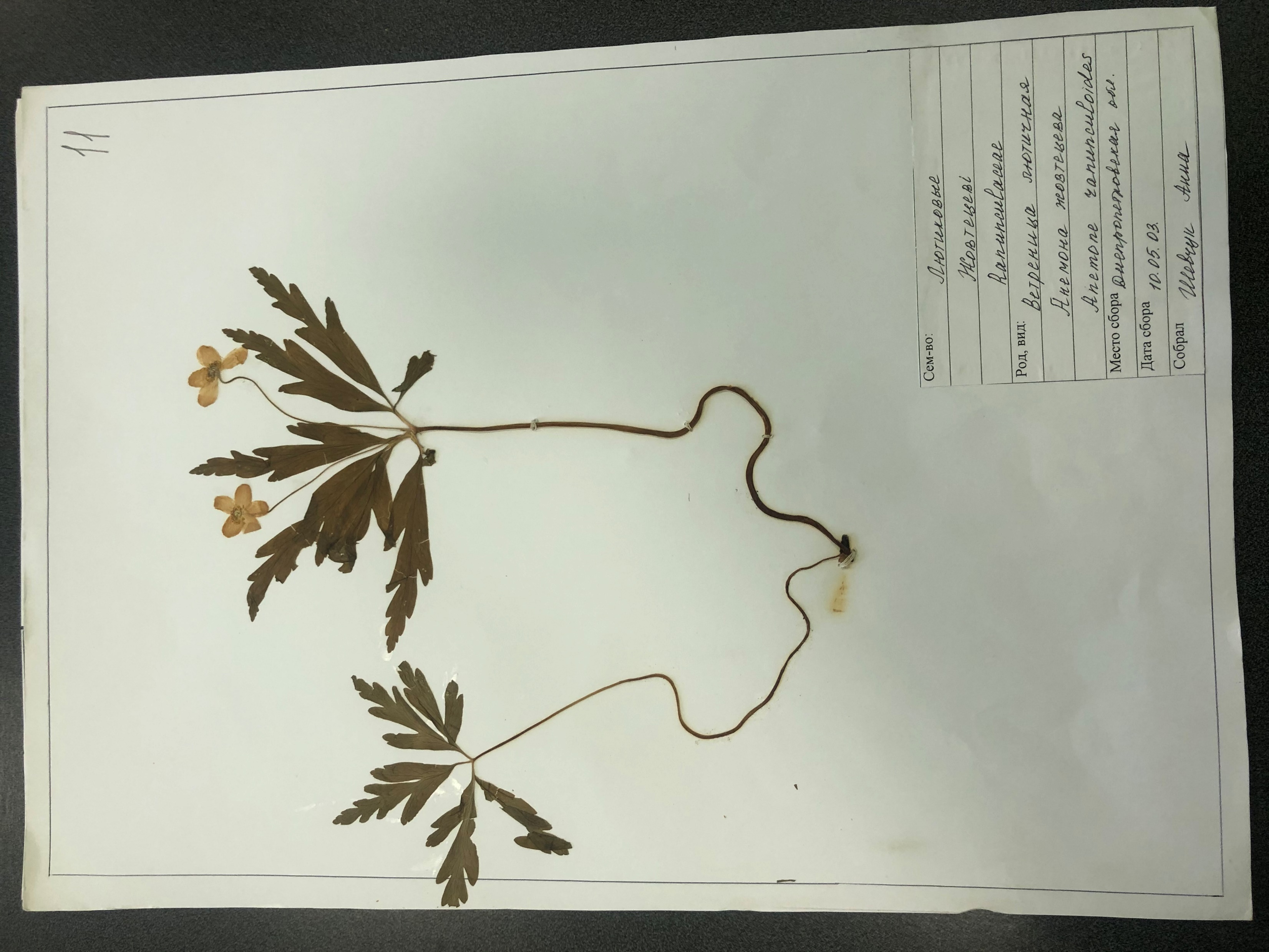 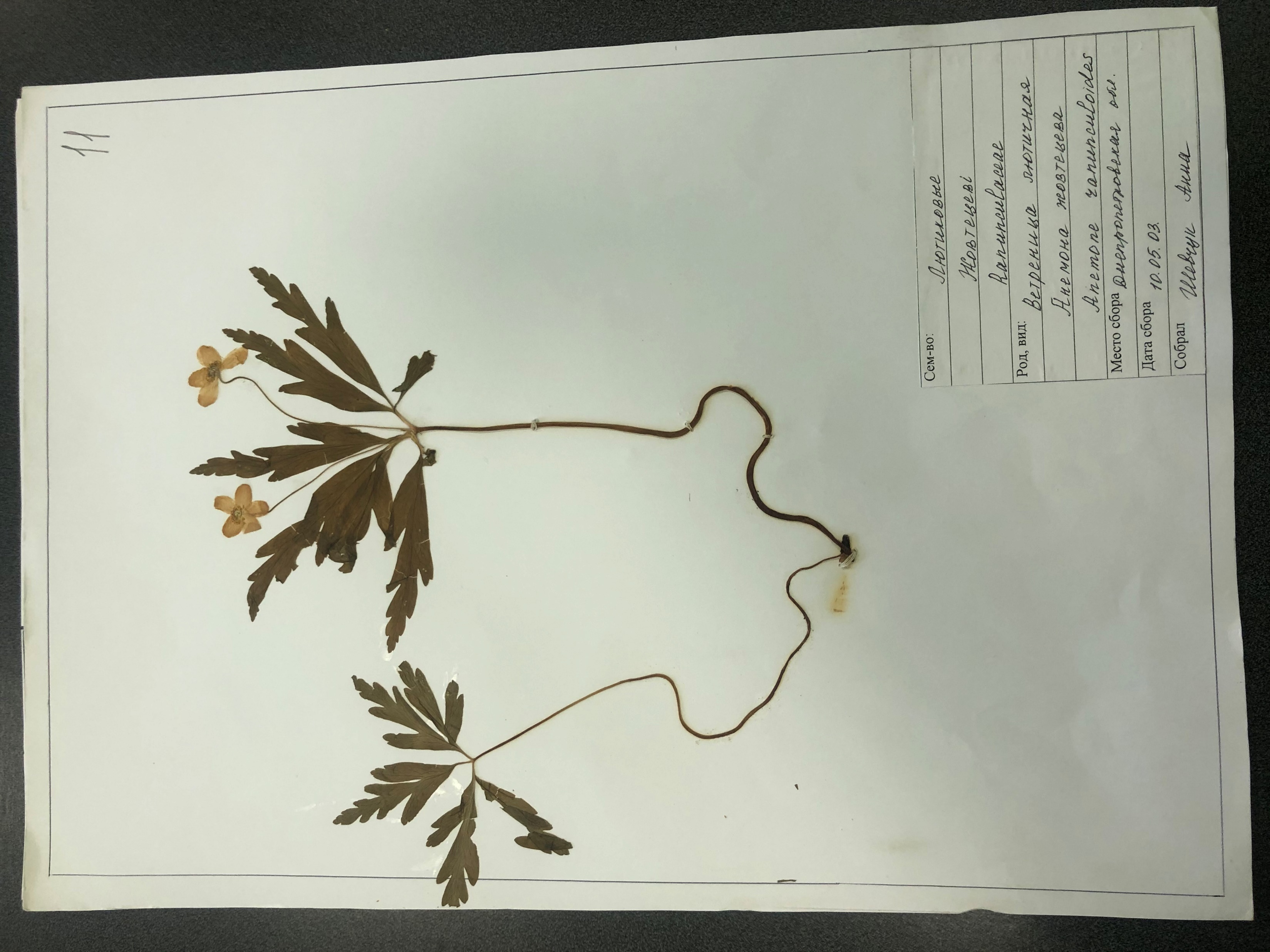 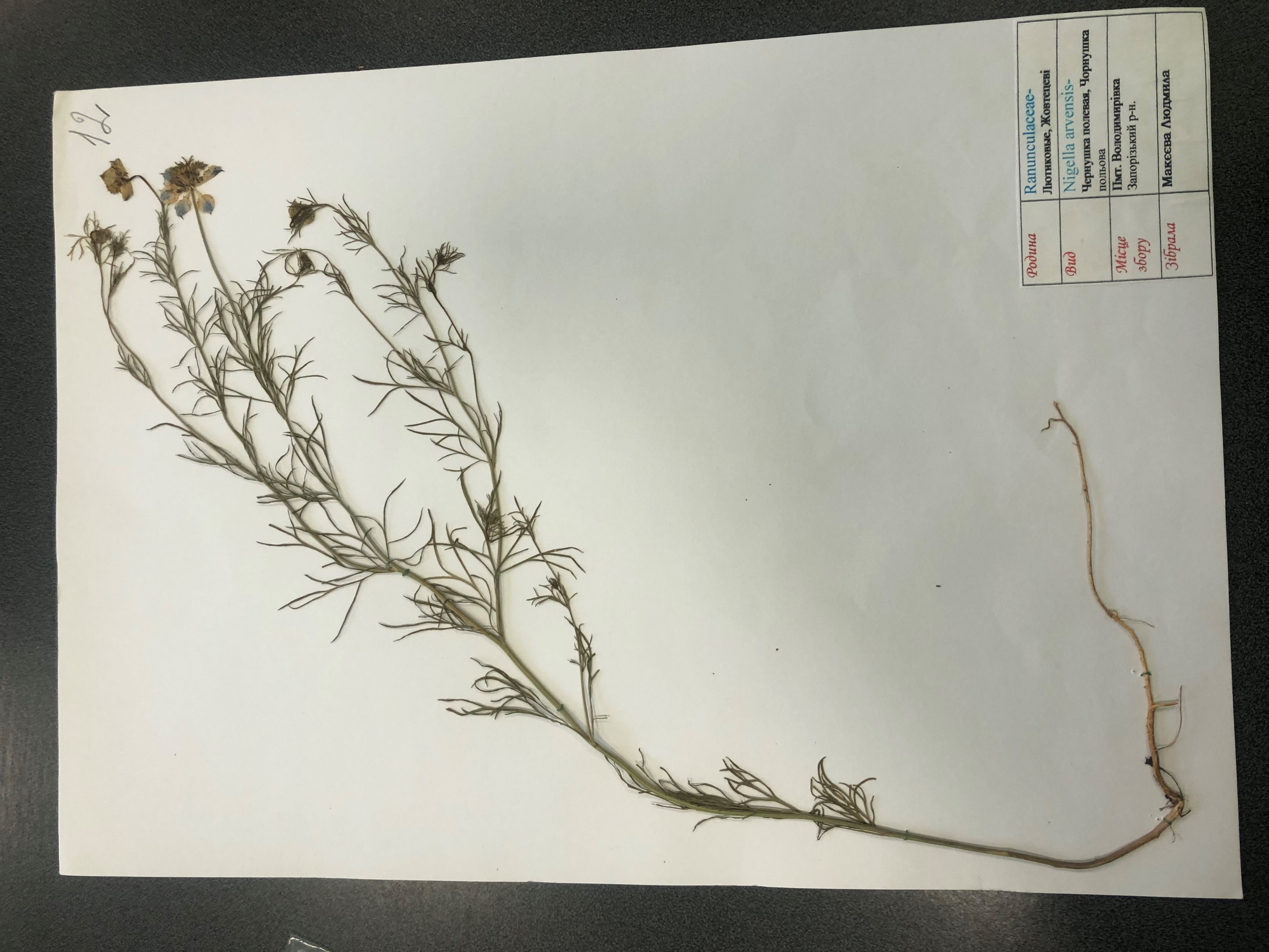 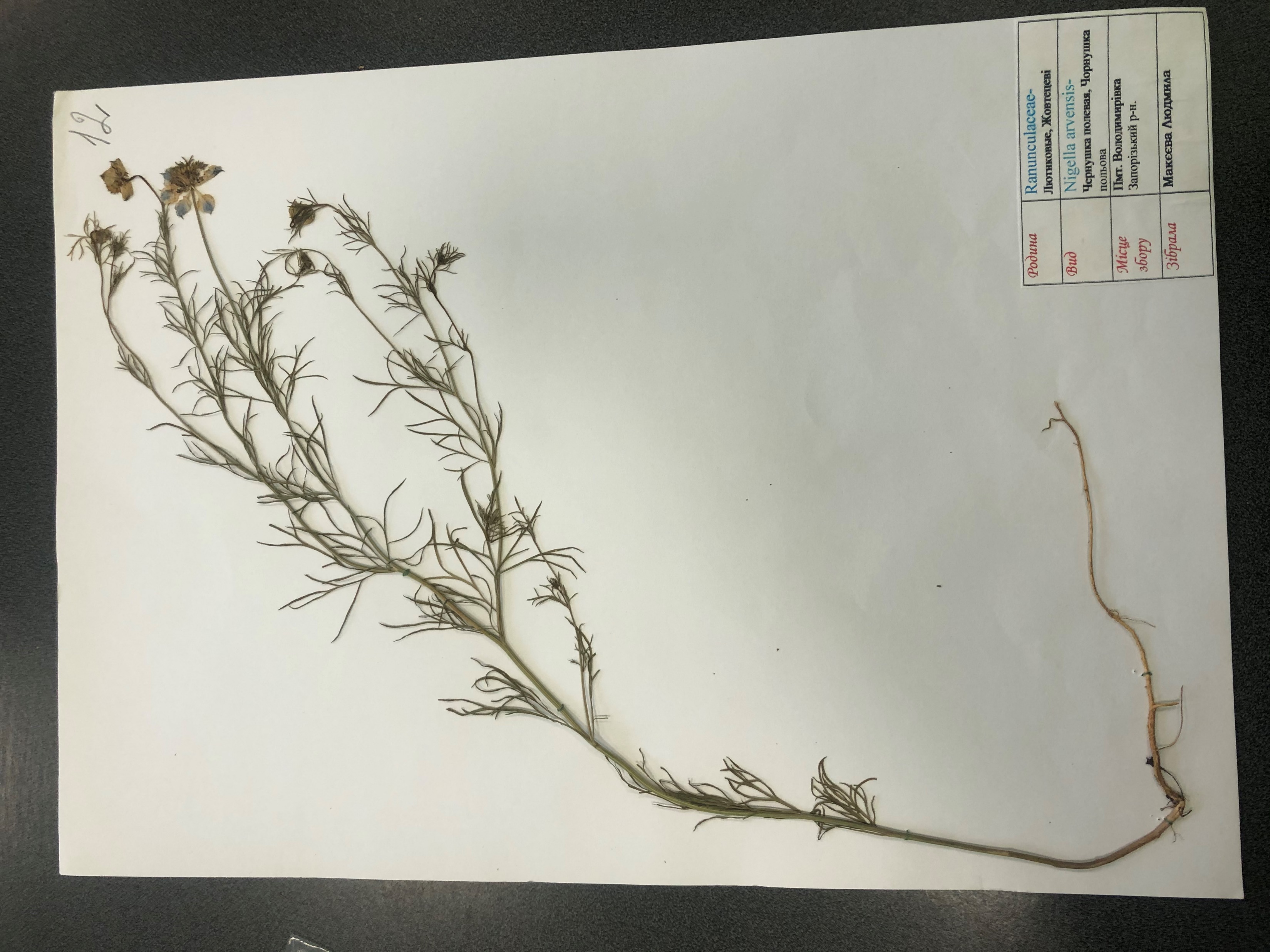 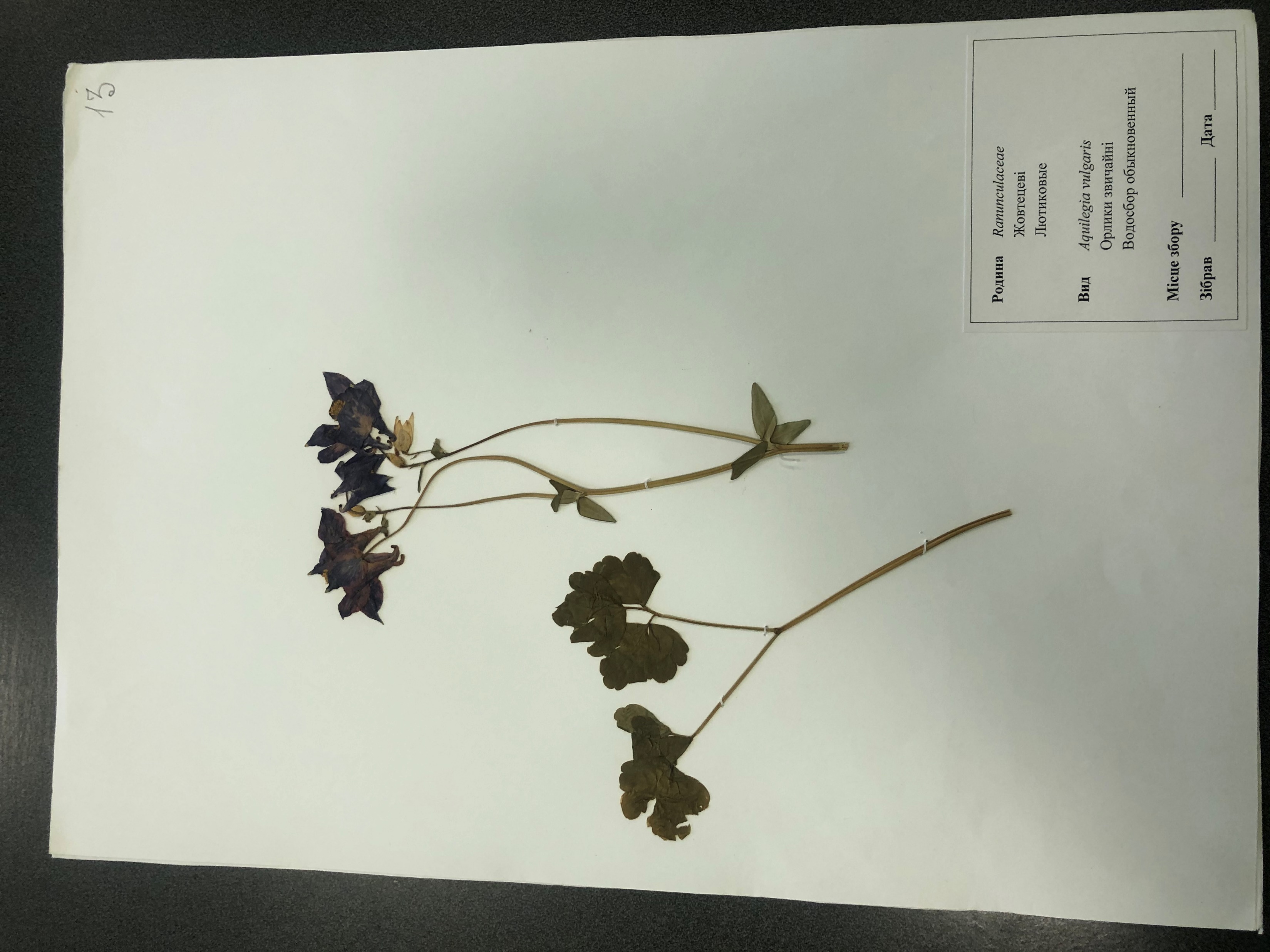 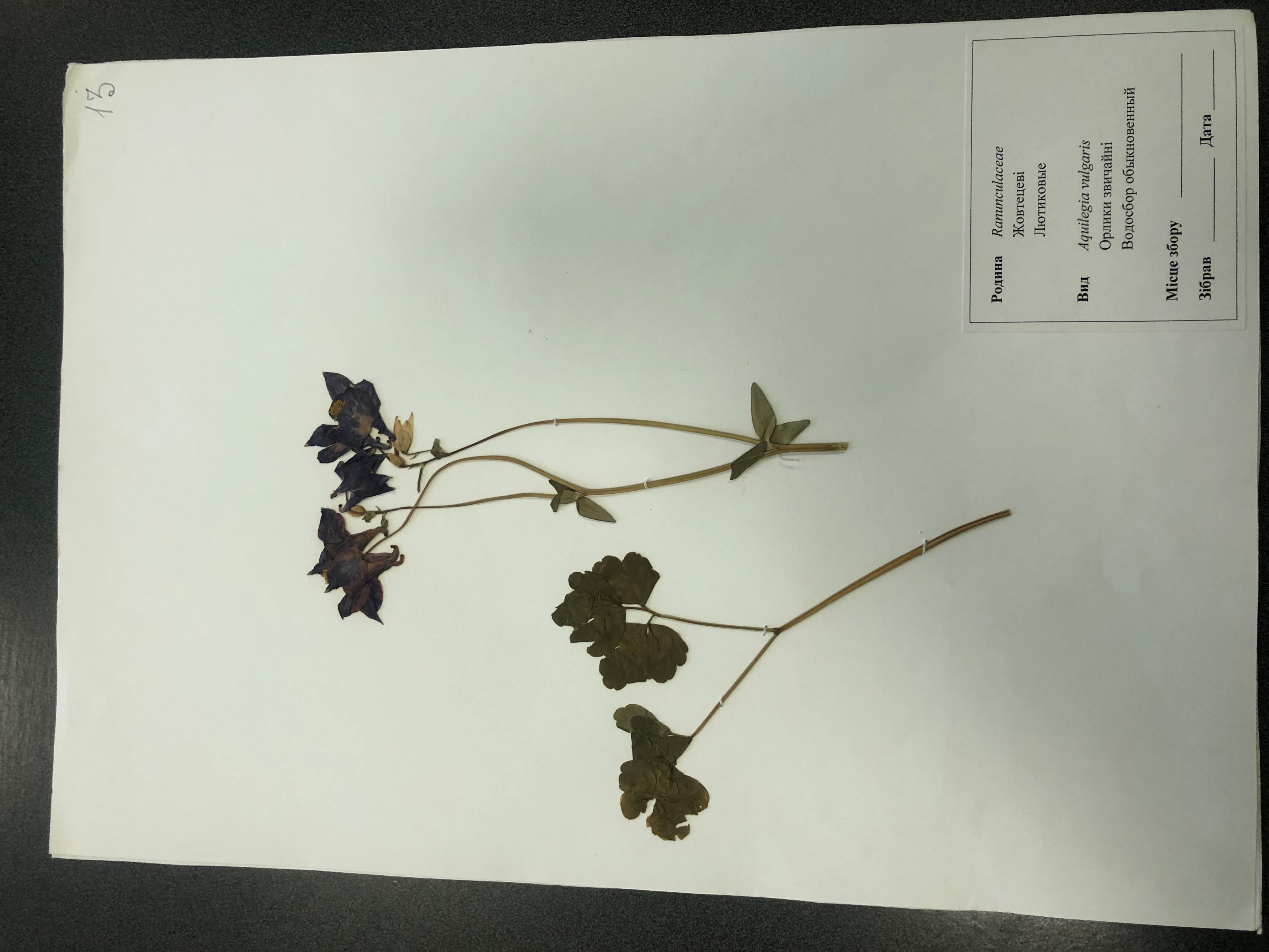 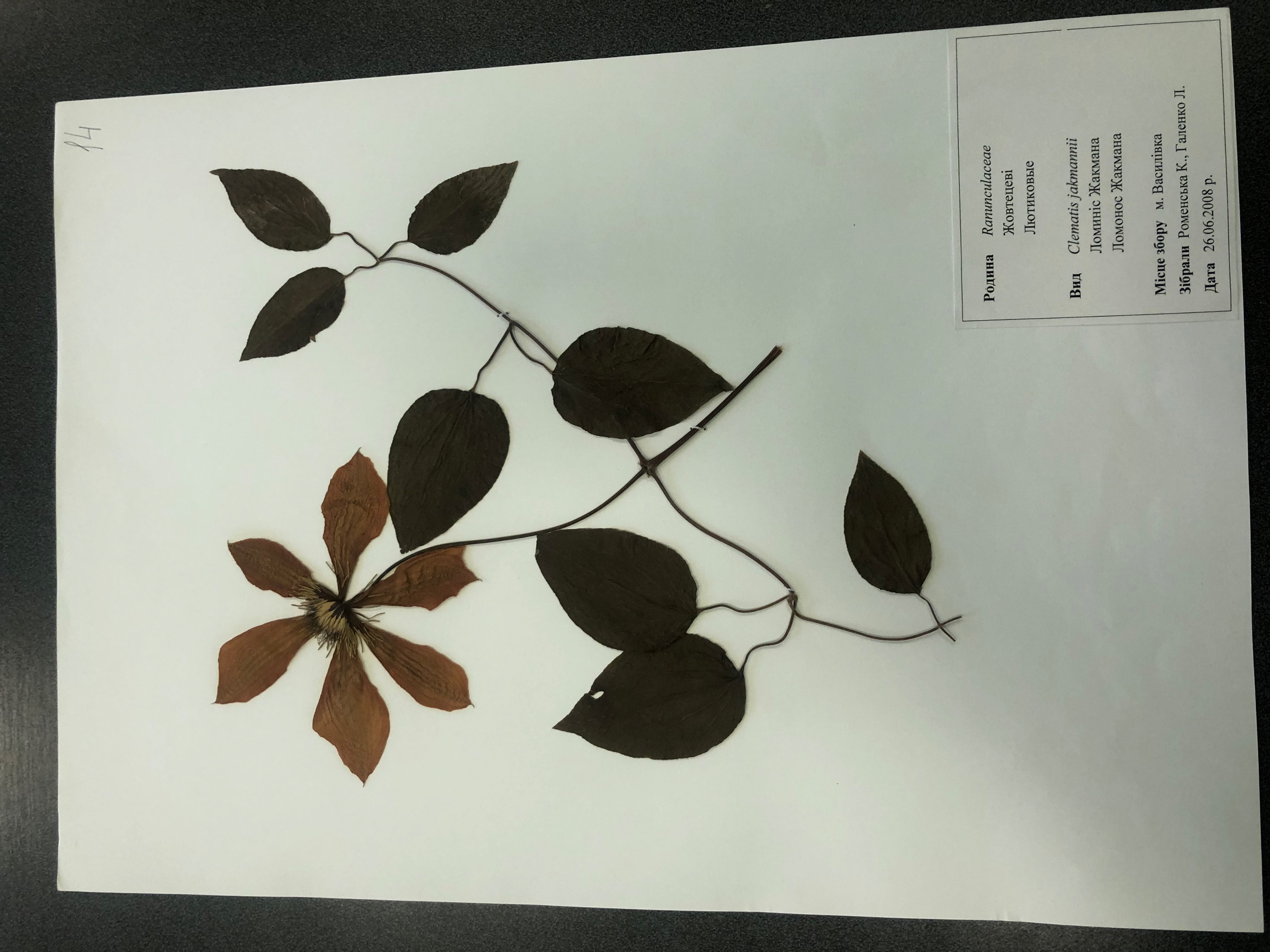 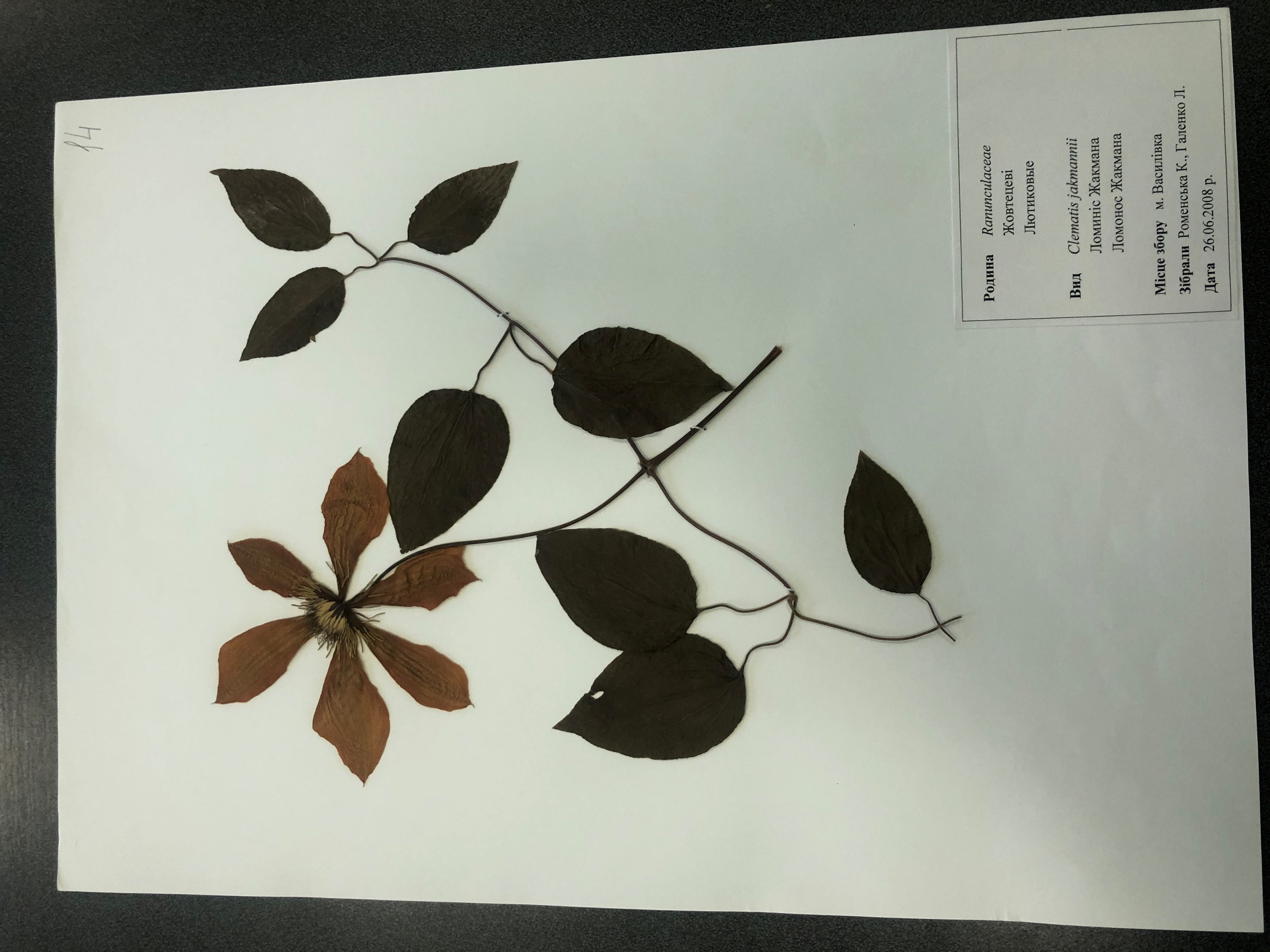 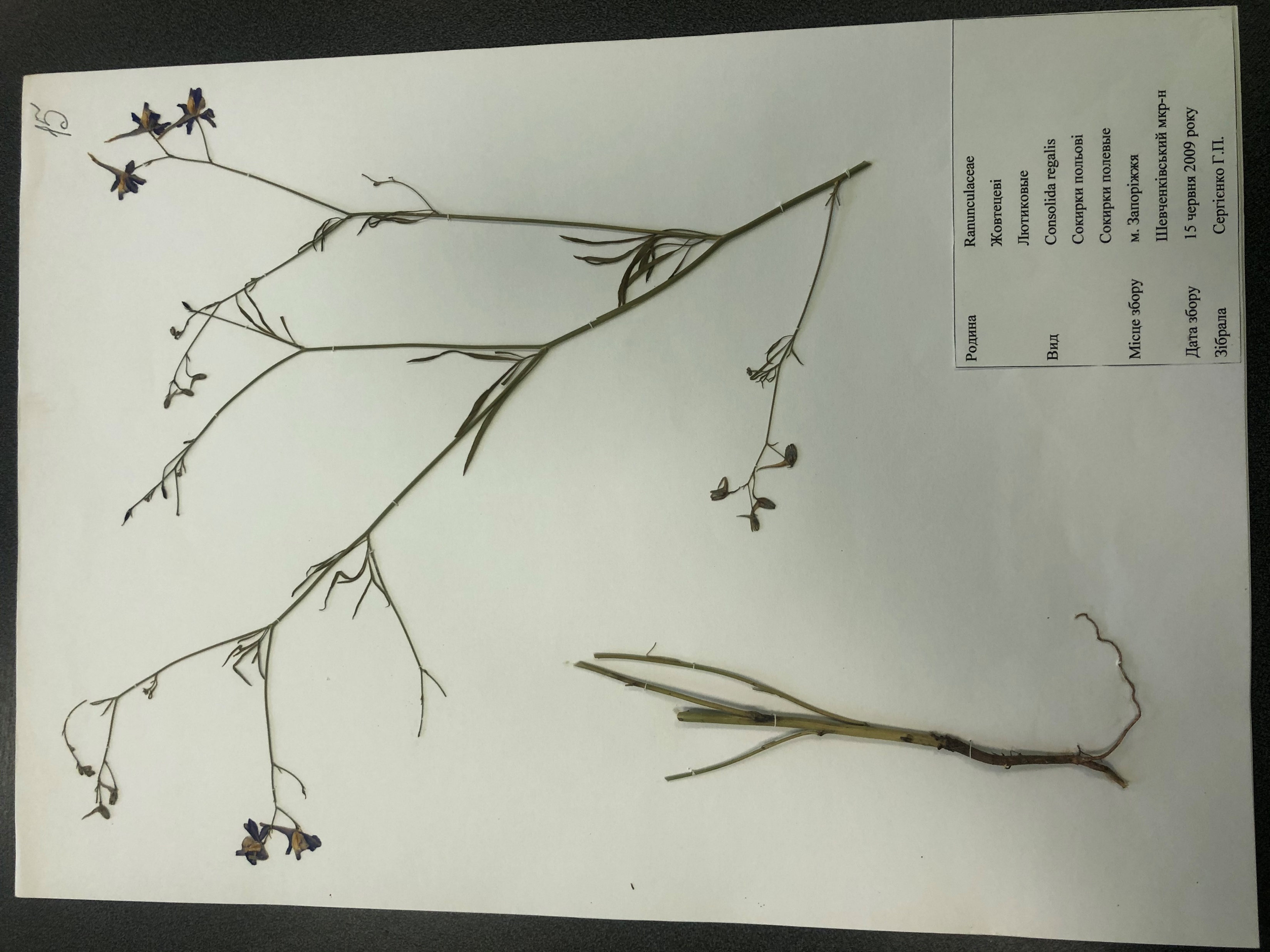 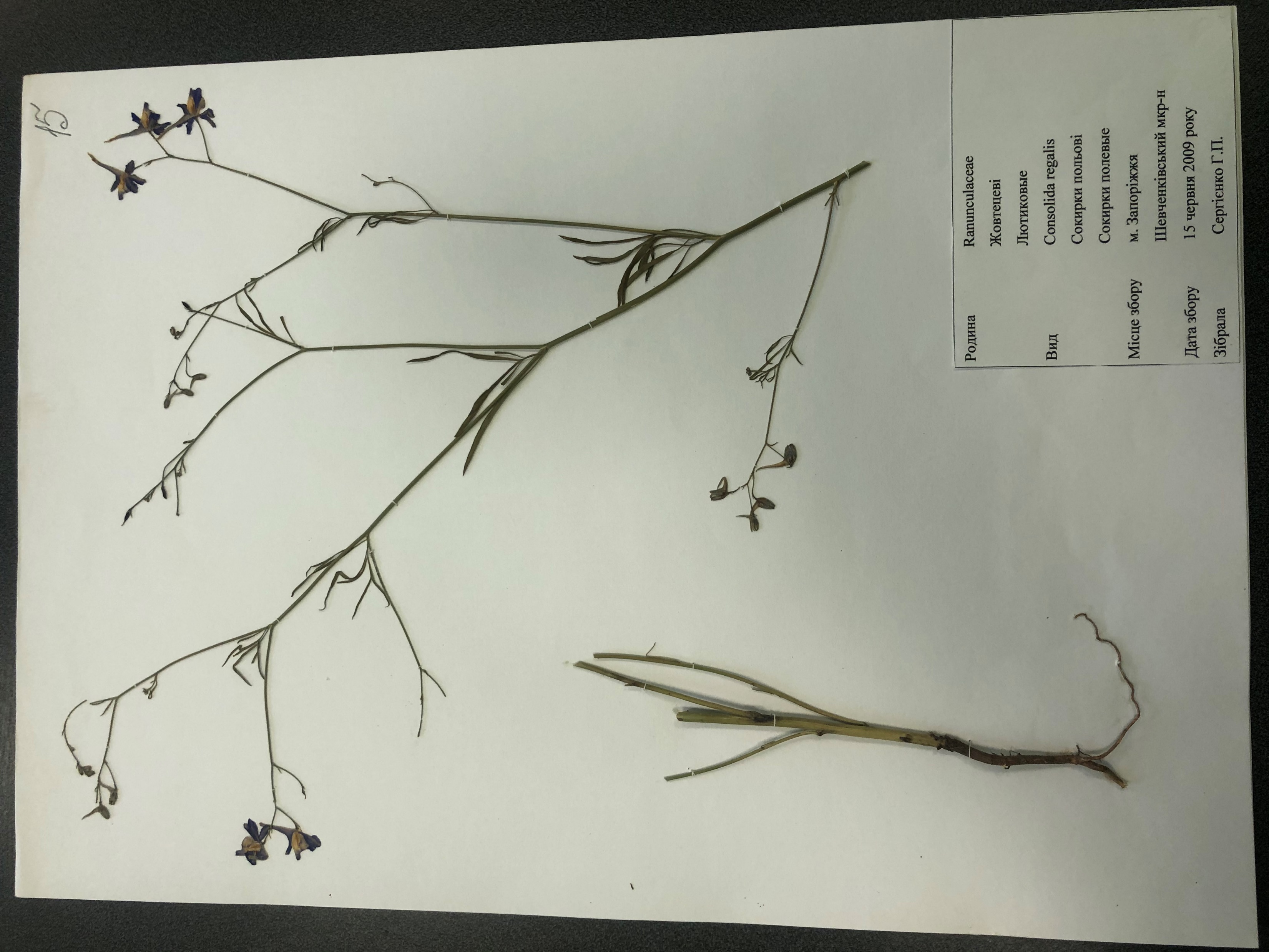 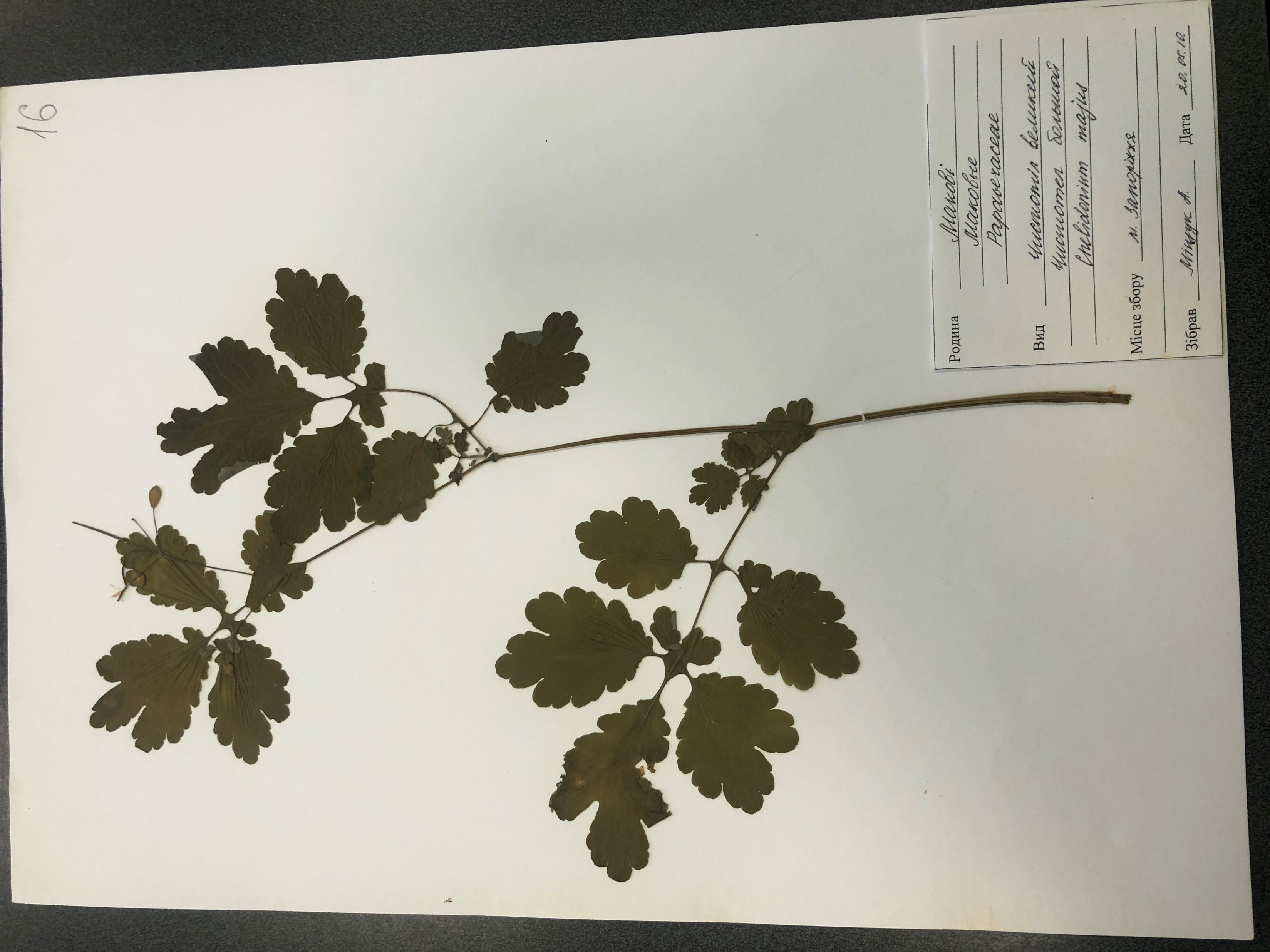 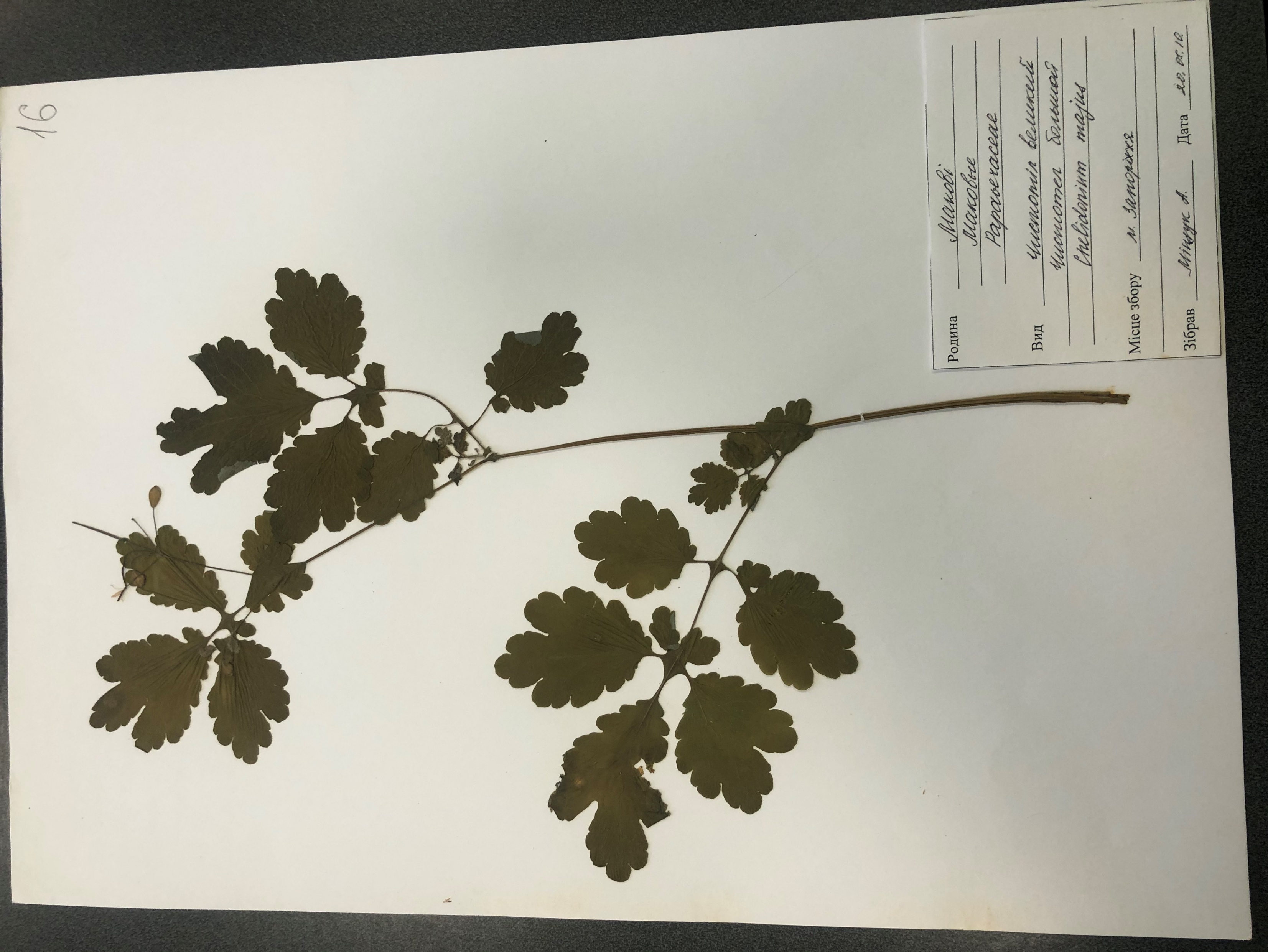 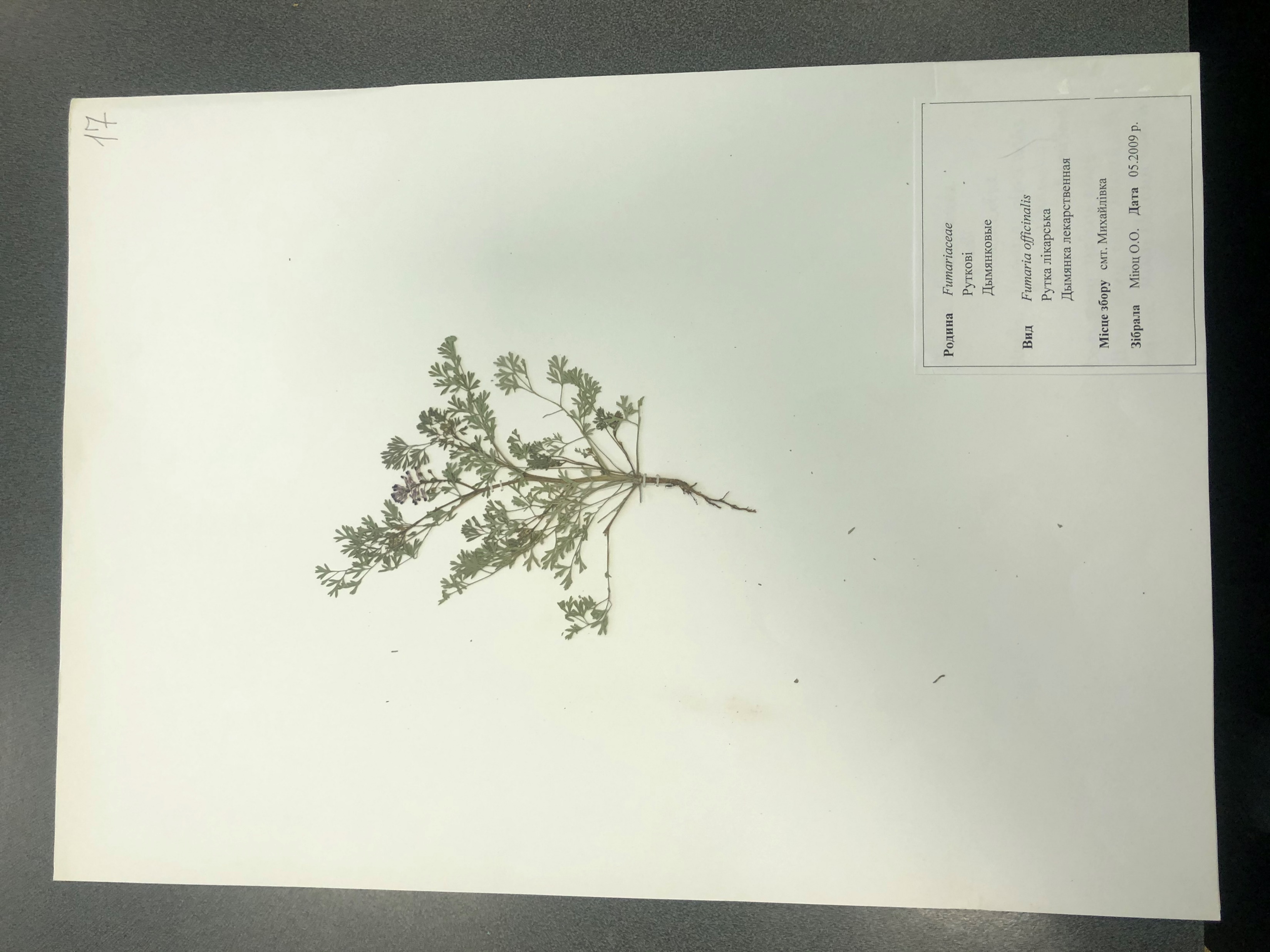 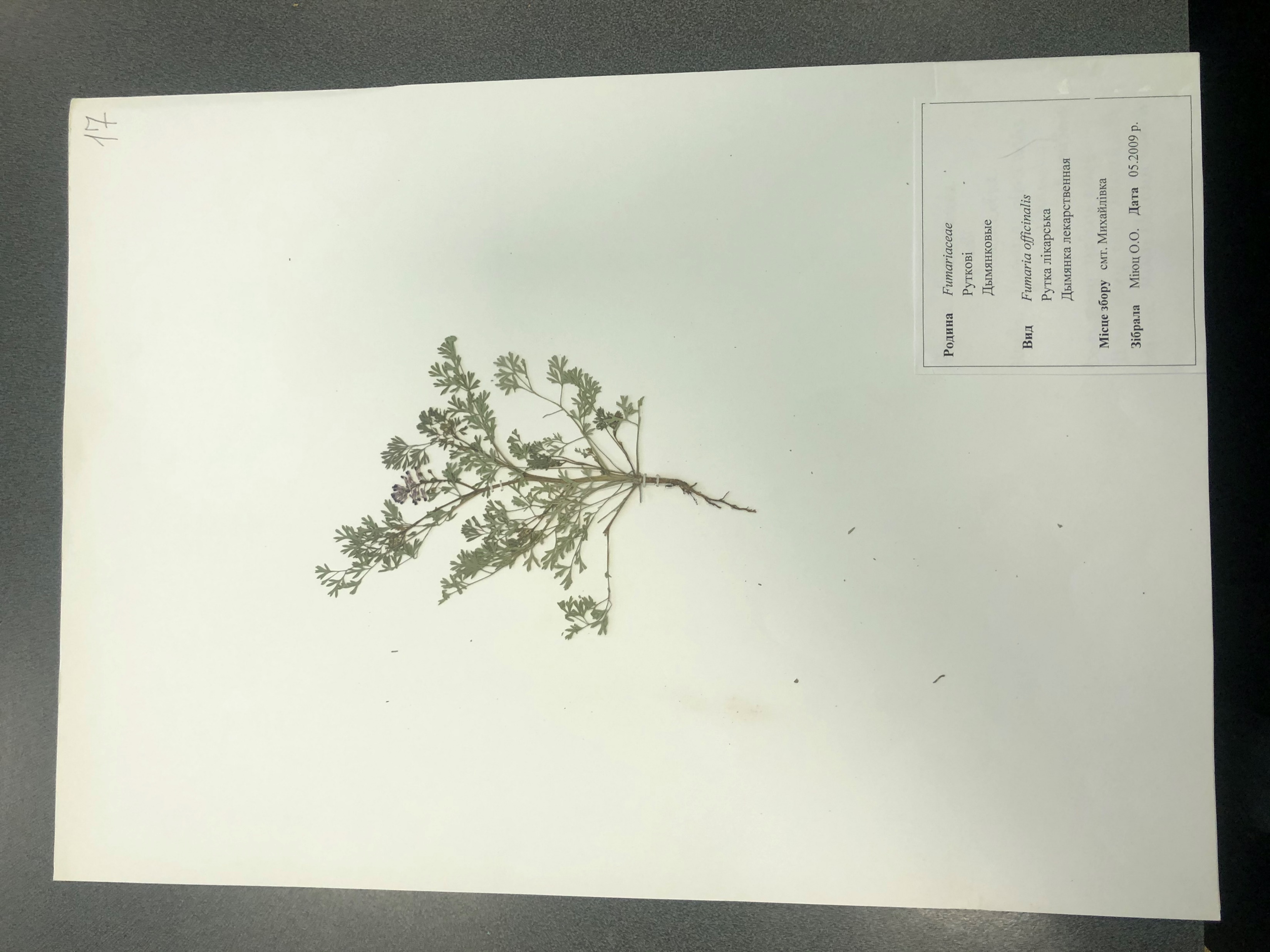 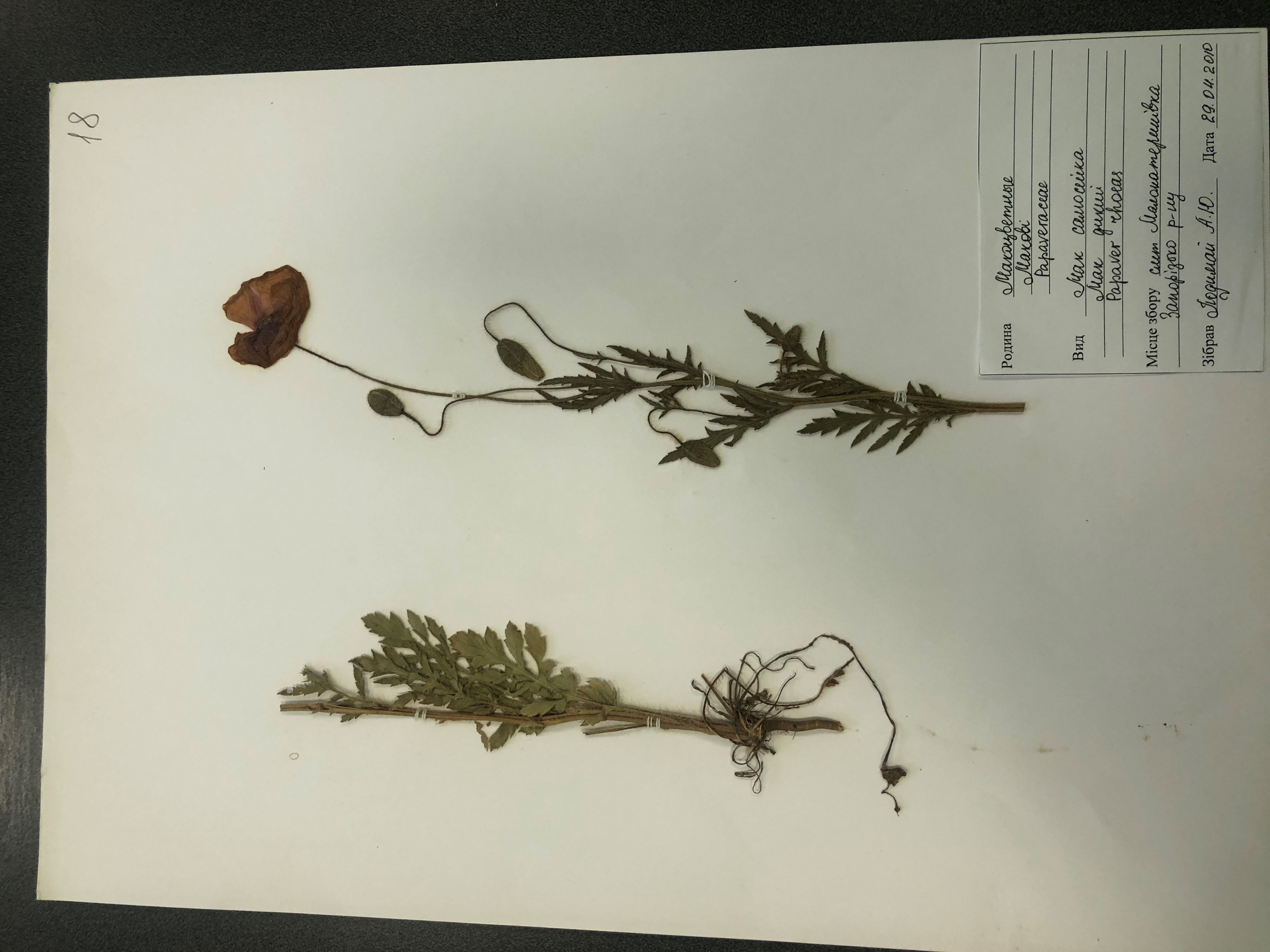 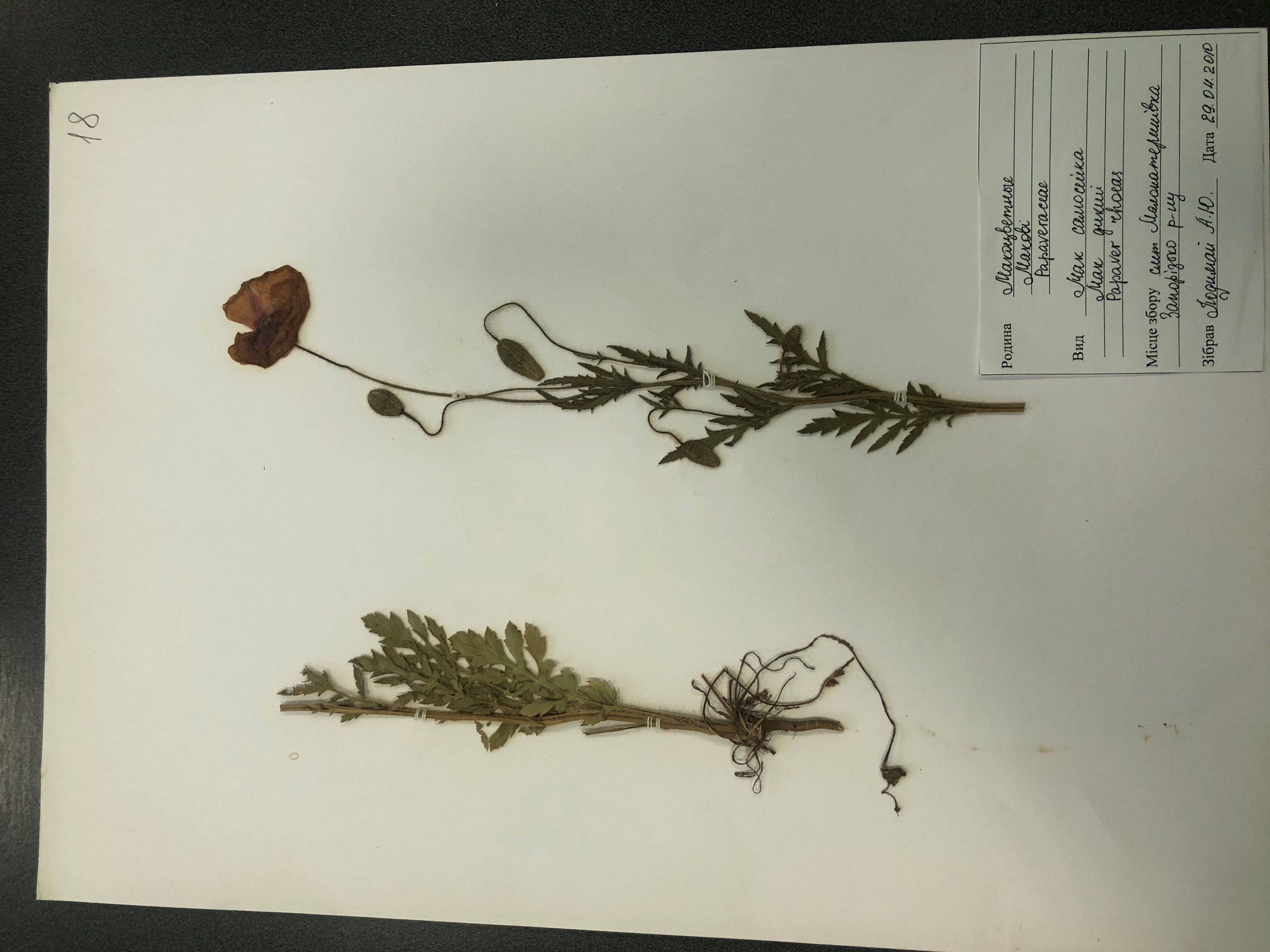